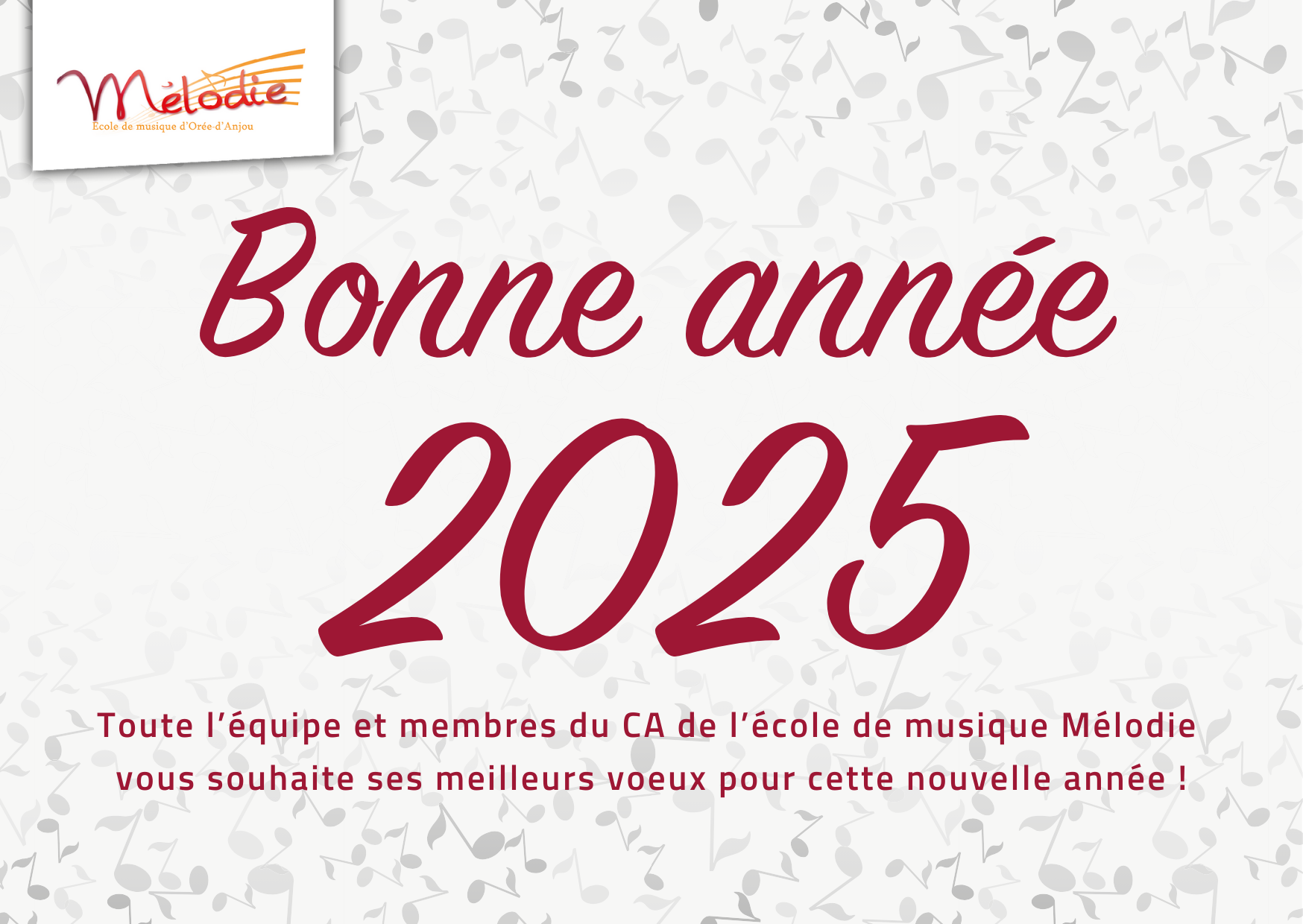 ORDRE DU JOUR
Rapport moral – Le Président de l’association
Rapport d’activité – La directrice de l’association
Rapport financier – Le trésorier de l’association
Questions diverses
Élection du Conseil d’Administration
Équipe pédagogique
12 professeurs
Caroline ADAMCZEWSKI
Séverin BONNEAU
Xavier COURTET
Pauline GONTIER – remplacement de Manon Gleizes
David GRATON
Simon LAMBERT
Rozenn LE TANNOU
Jade PASQUIER
Pascale PERGAIX
Alice RECHT
Jean-Sébastien SCOTTON
Claudie TOULANC
Comité de direction
Benoît BRANGEON : Président
Claudie TOUBLANC : Directrice
Elisa BRYAND : Assistante de direction
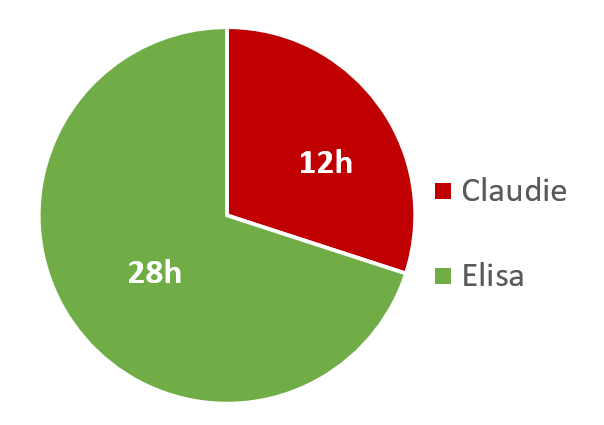 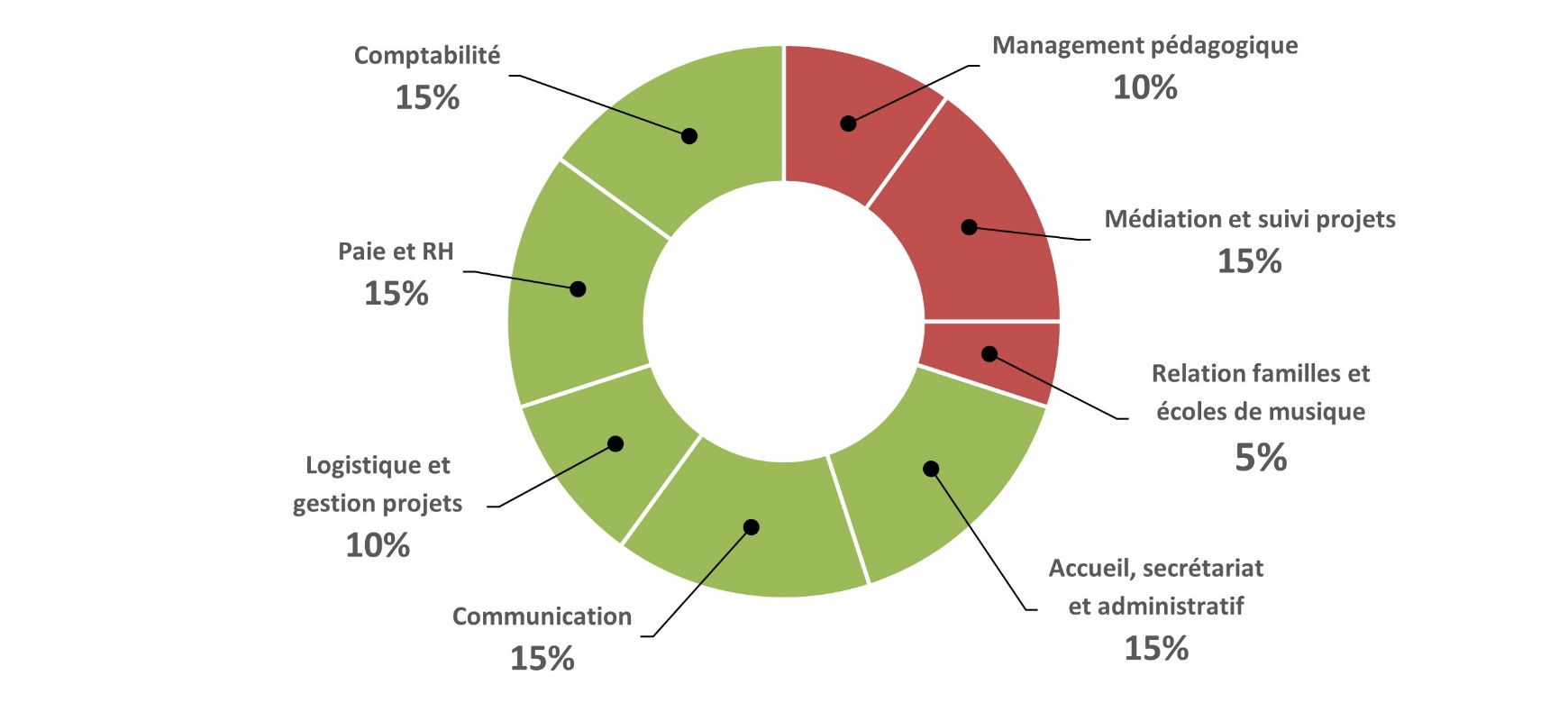 Partenaires financiers
Commune d’Orée-d’Anjou
     > Convention triennale 2023-2025



Département de Maine-et-Loire
     > Schéma départemental de développement des enseignements artistiques
     > Soutien aux actions d’Éducation Artistique et Culturelle à l’attention des publics 
        prioritaires du Département
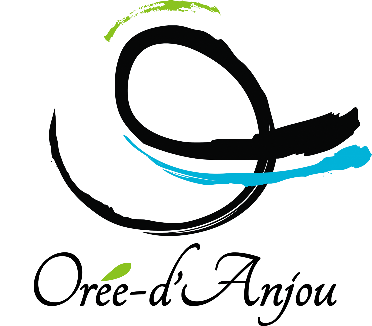 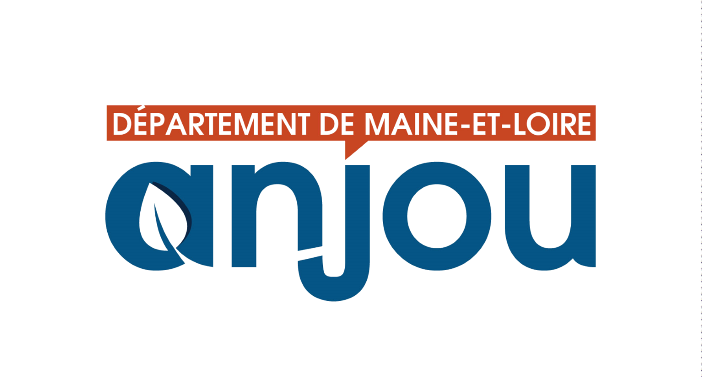 Évolution des effectifs
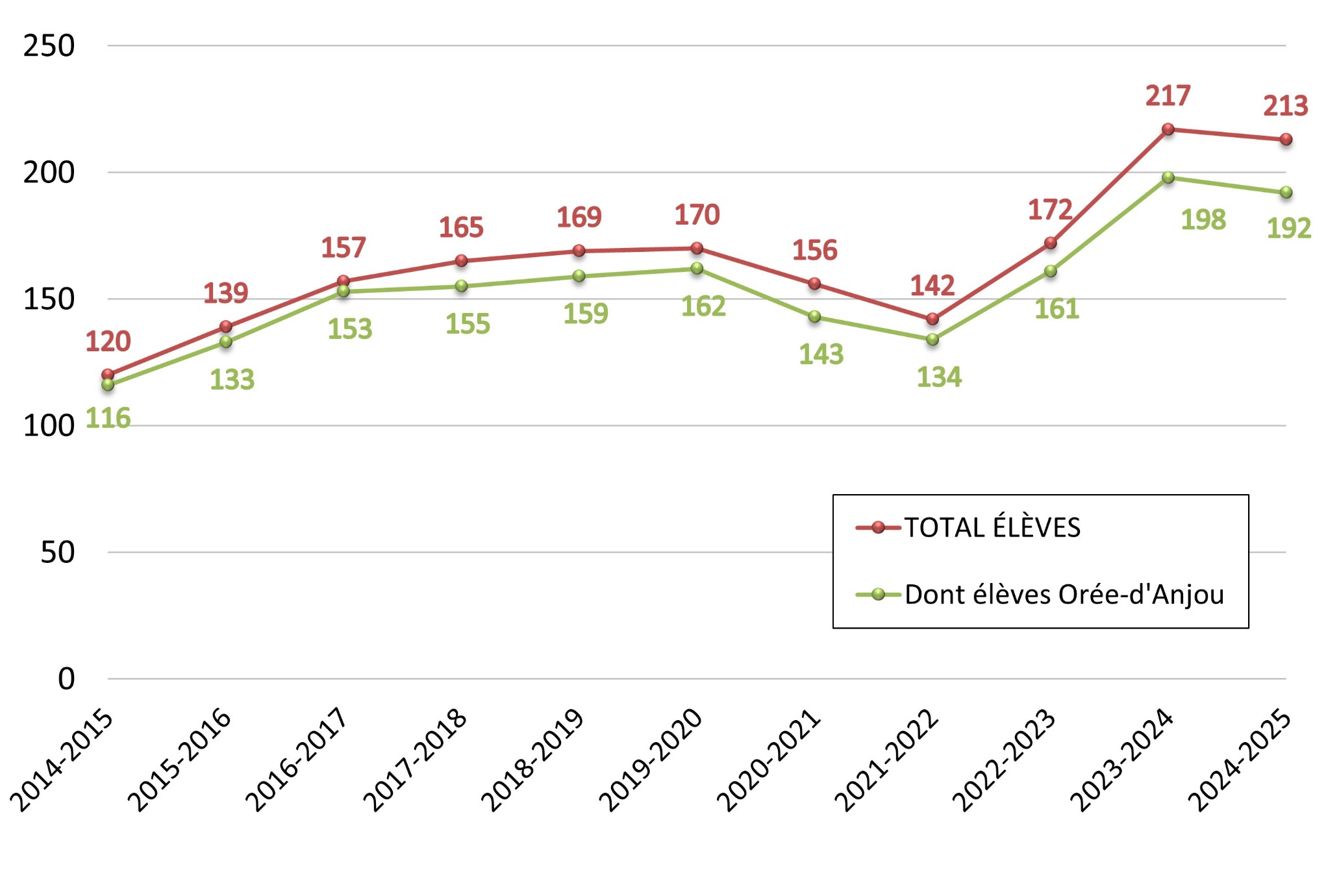 Évolution de la répartition des élèves par communes déléguées
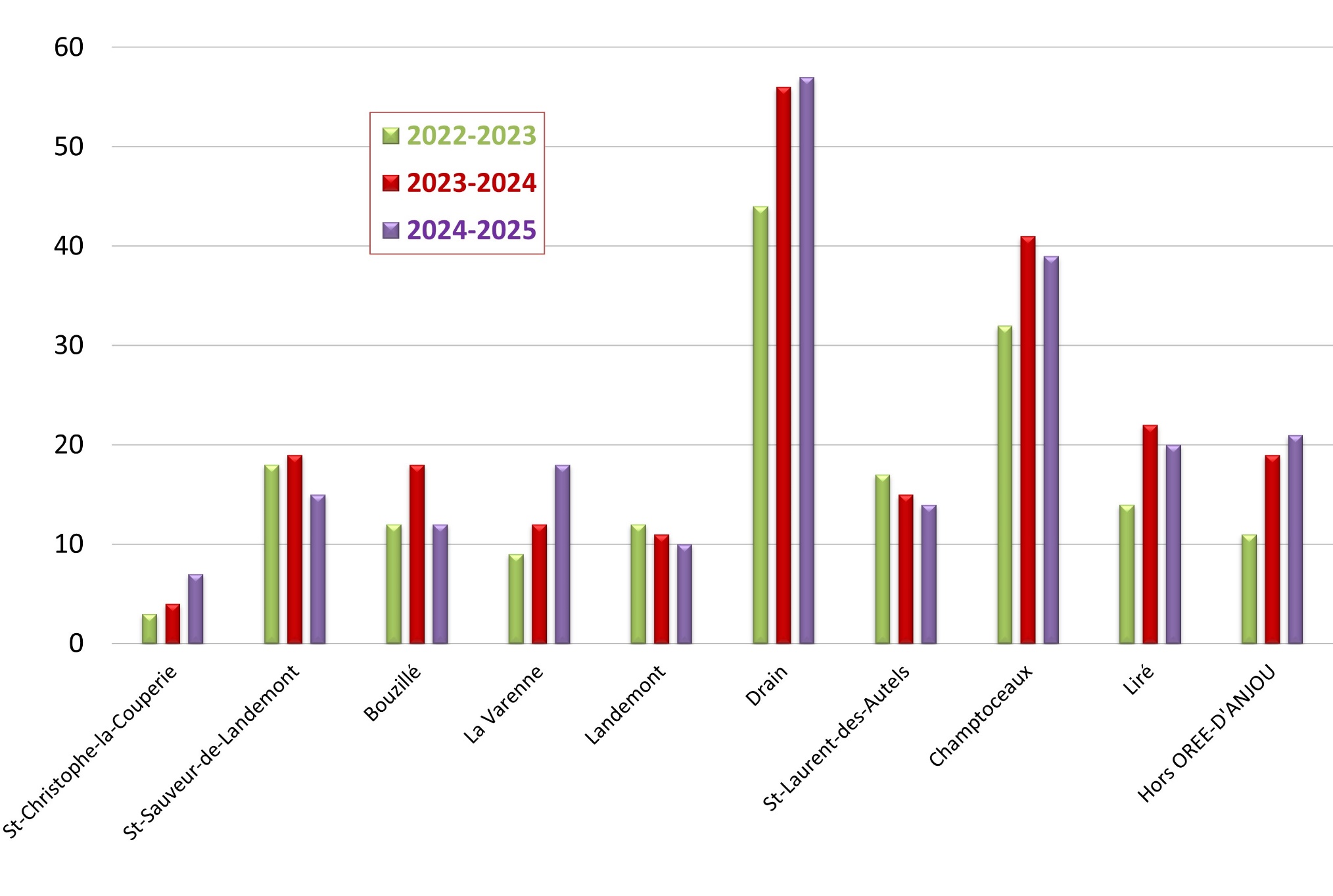 Évolution de la répartition des élèves par pôles d’Orée-d’Anjou
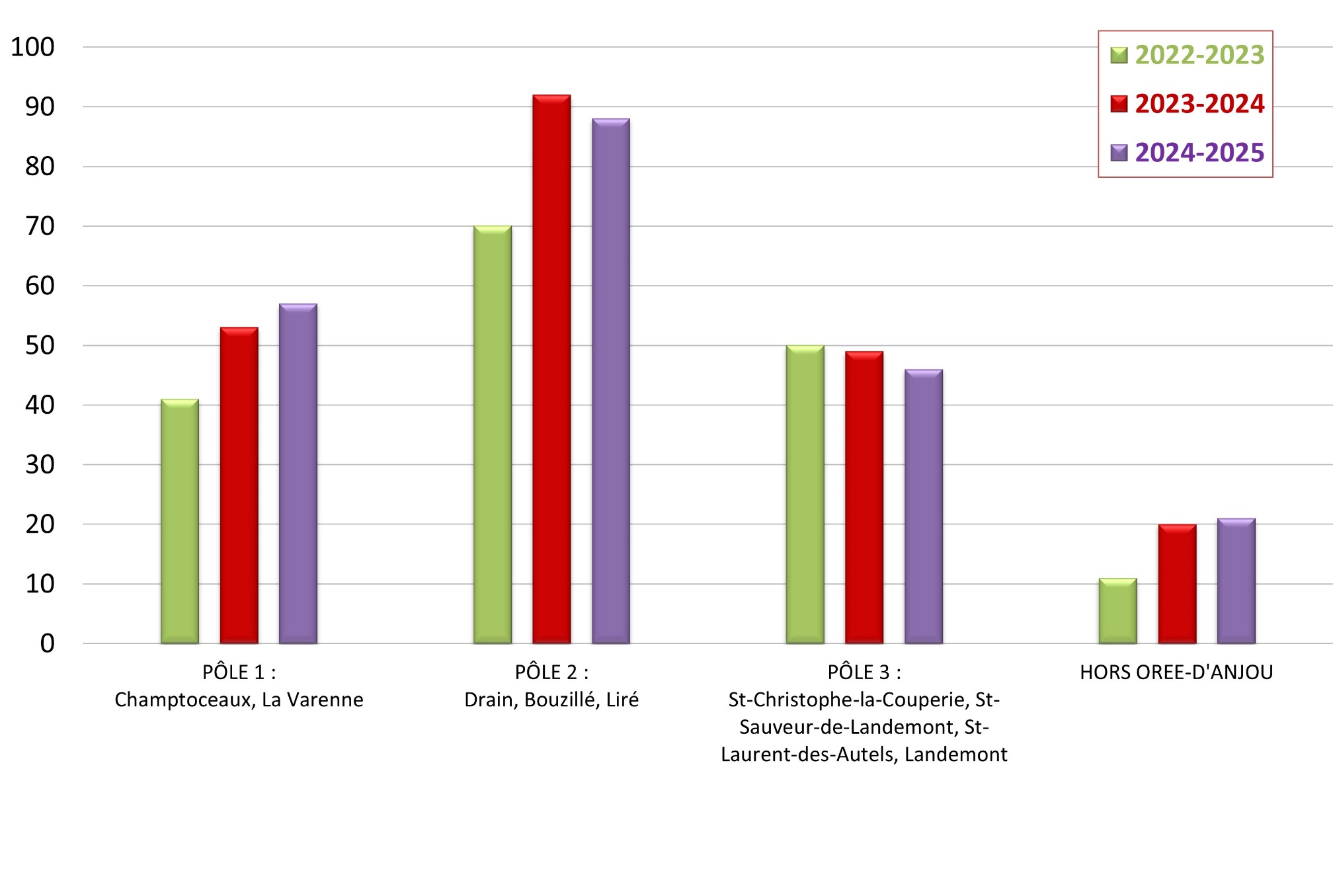 Rapport entre les effectifs et la population des communes déléguées
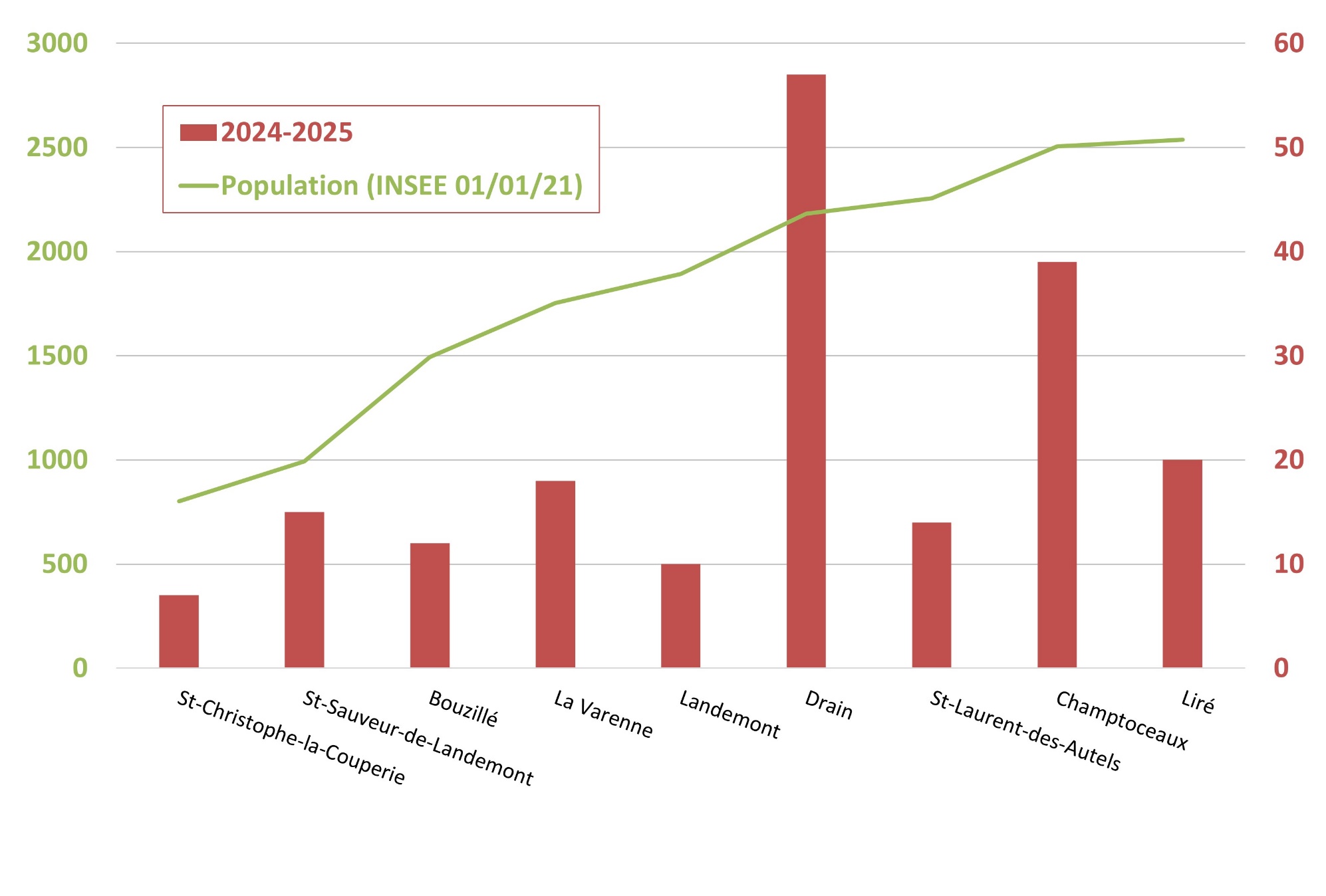 Répartition des effectifs par classe d’âge
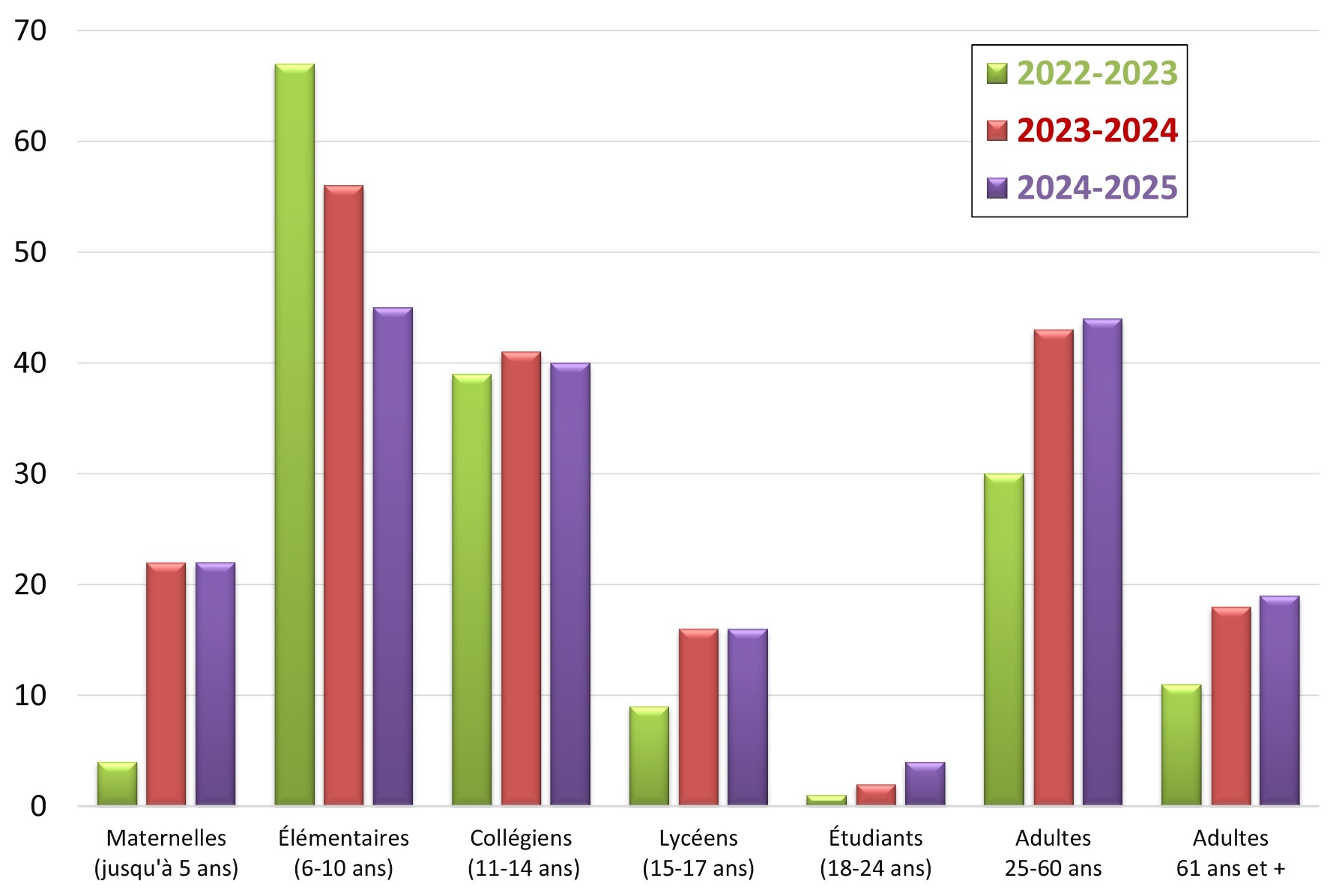 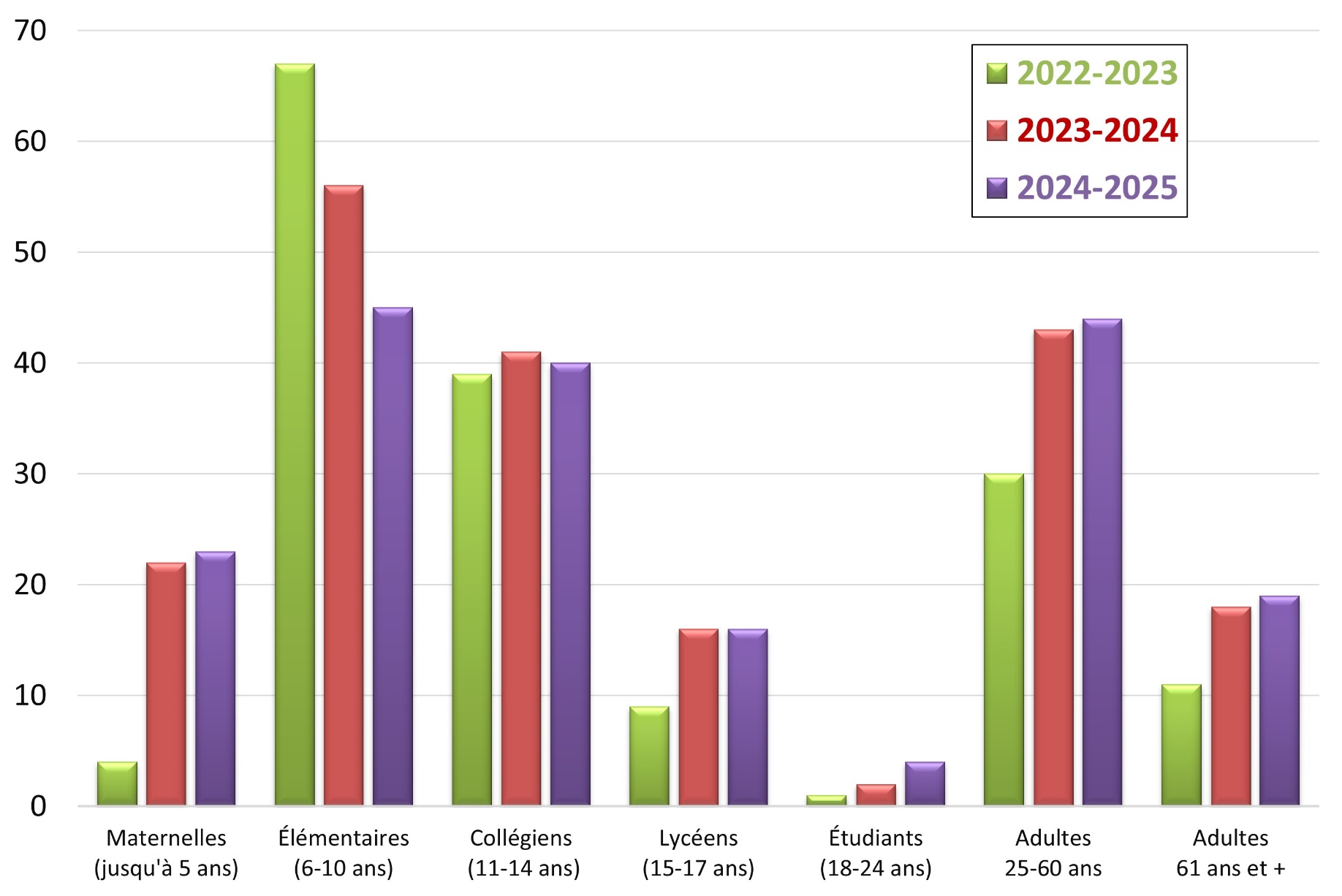 Évolution des cotisations
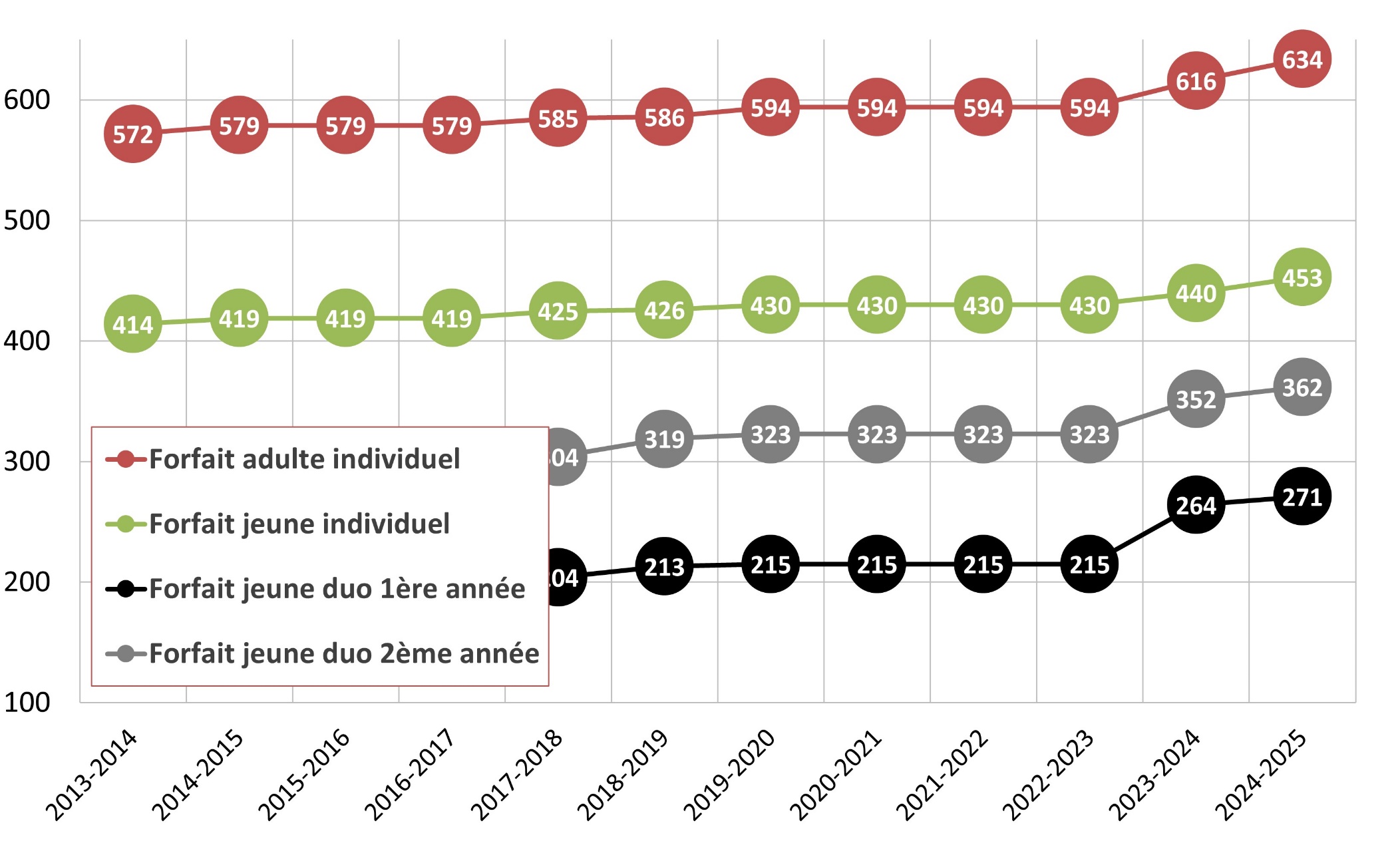 Perspectives
Stages :	- Sophrologie ?
Formations des professeurs : 
	- Caroline « Direction de chœur »
	- Jade « Musique et handicap »
	- Rozenn et Claudie « Le rythme signé » ?
Découverte des instruments : 
	une matinée en avril (mercredi 16 avril de 10h à 12h ?)
Les locaux de l’école de musique
ORDRE DU JOUR
Rapport moral – Le Président de l’association
Rapport d’activité – La directrice de l’association
Rapport financier – Le trésorier de l’association
Questions diverses
Élection du Conseil d’Administration
Évolution des effectifs par classes d’instrument
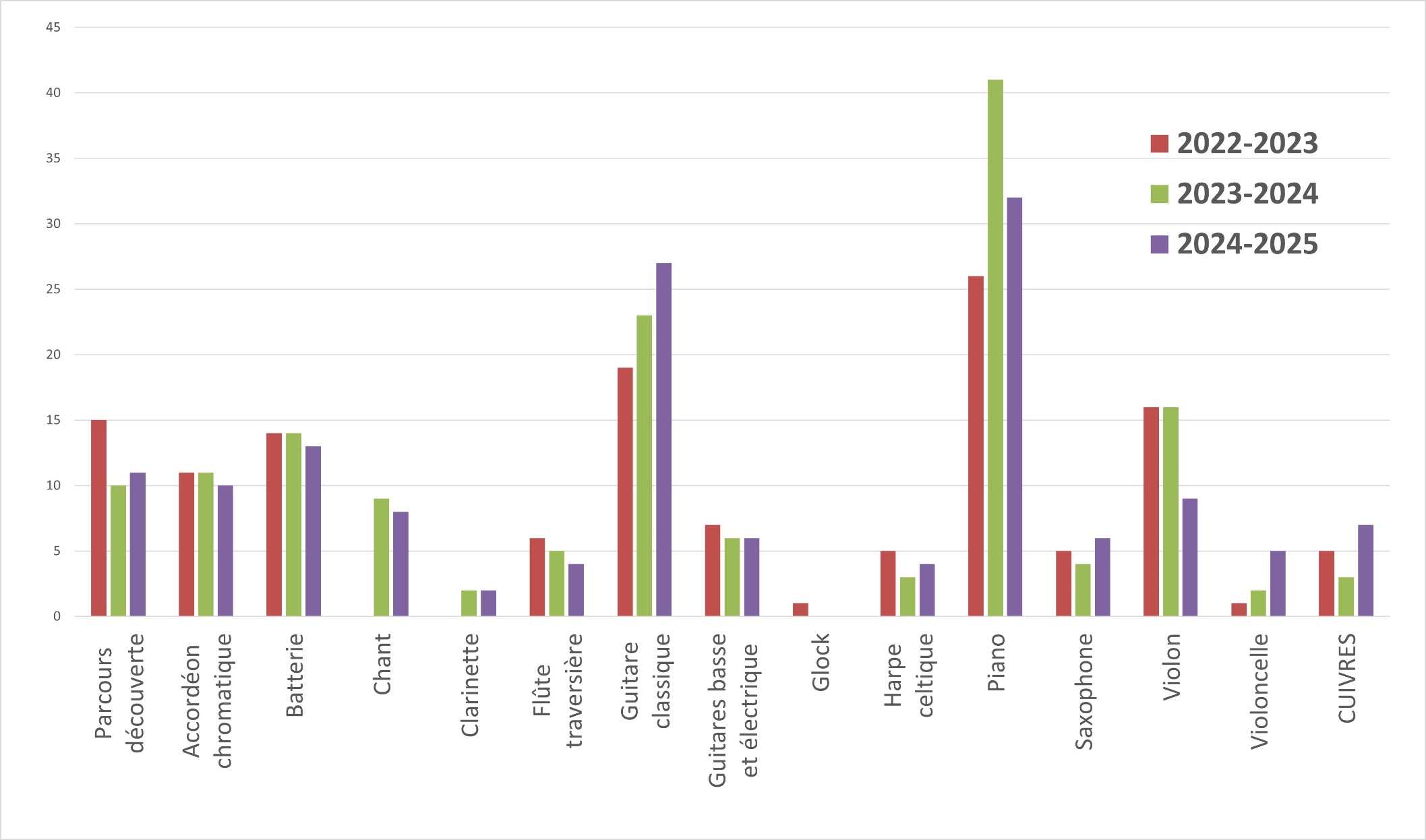 Évolution des effectifs par ensembles
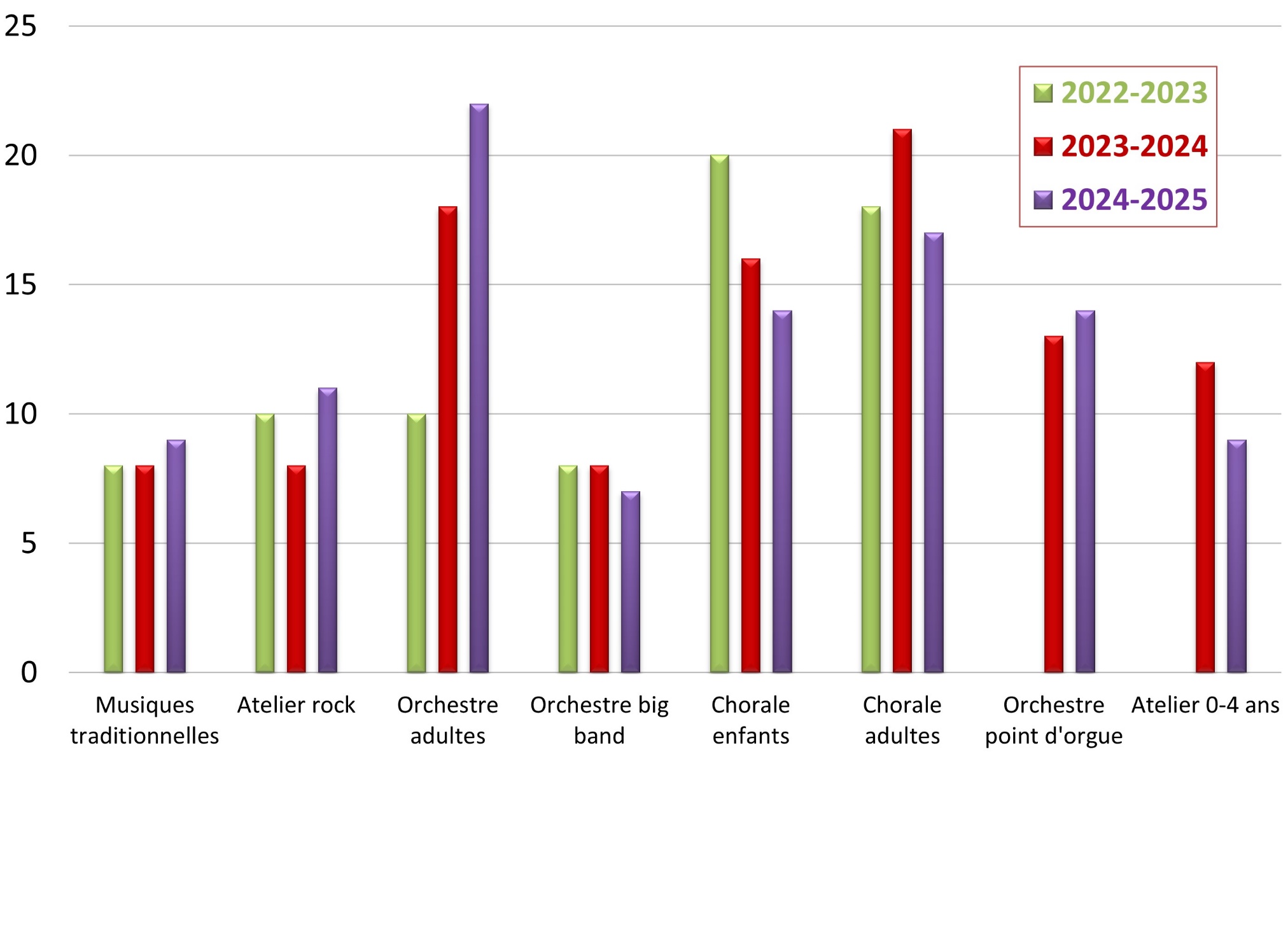 Interventions extérieures
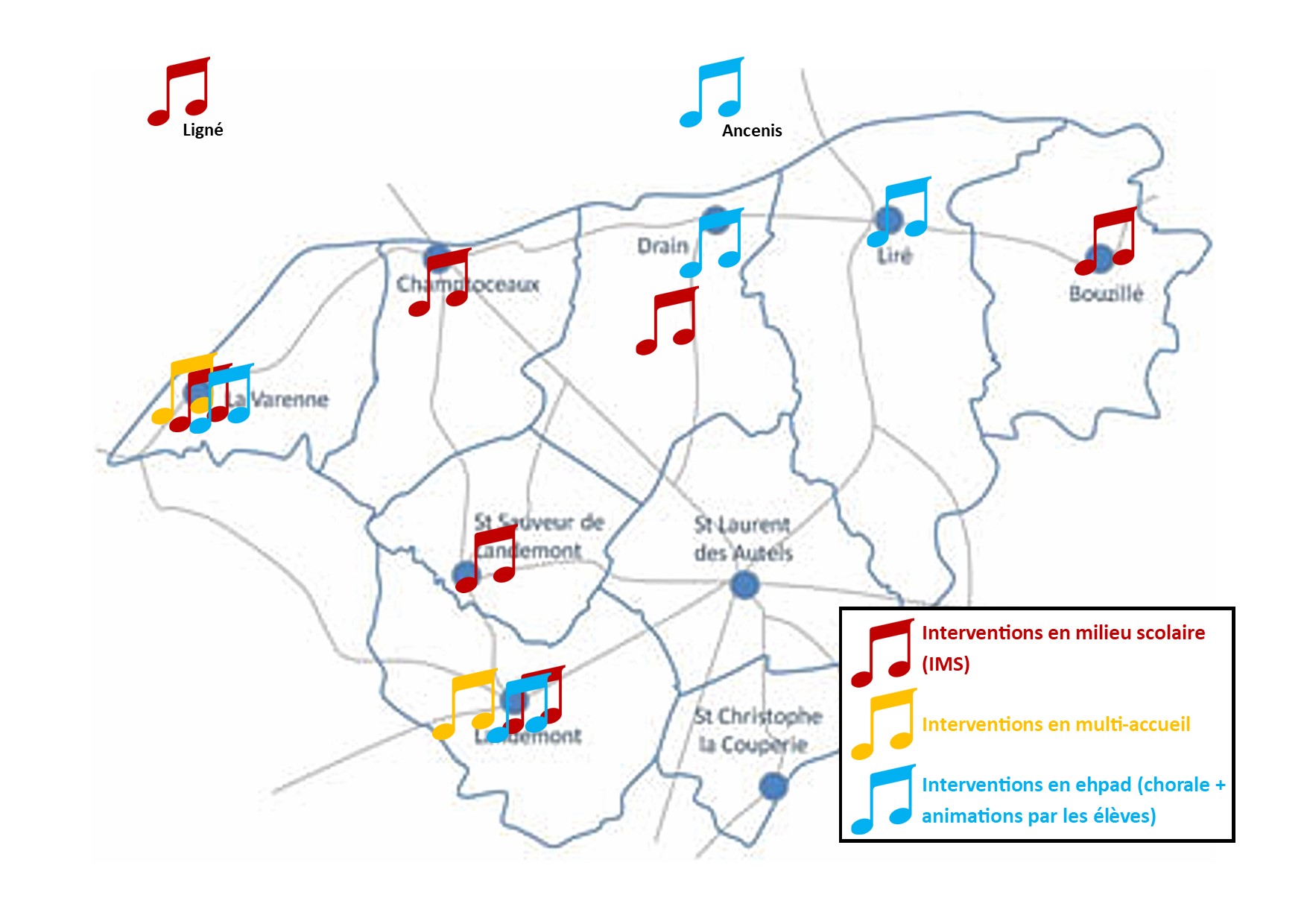 2023-2024
Interventions extérieures
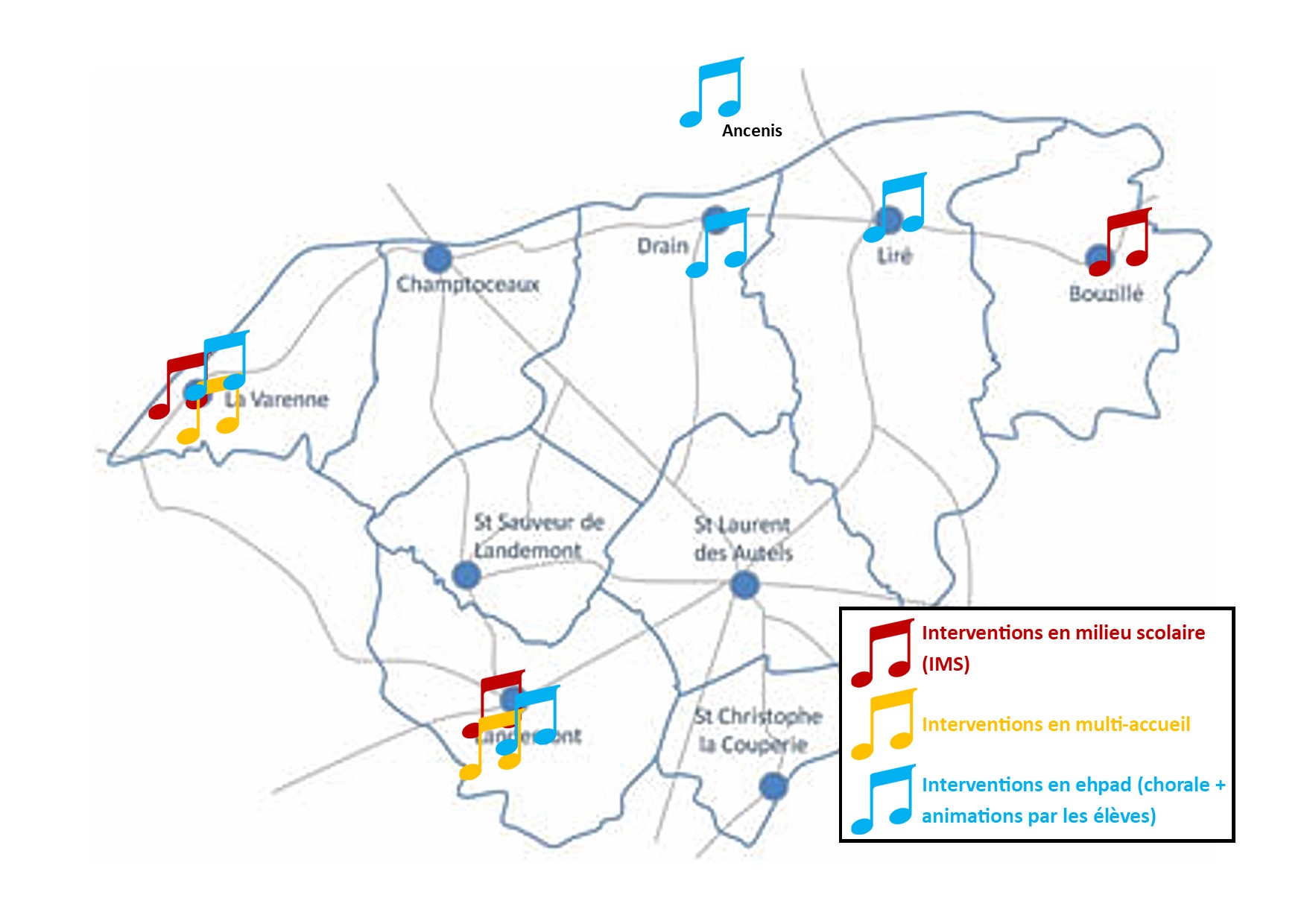 2024-2025
Orchestre à l’école
Projets 2023-2024
5 décembre 2023 – St Laurent-des-Autels : concert avec l’Orchestre adultes
30 mai 2024 : La Fabrique à Musique Sacem avec Petit K au festival Sous Le Chapiteau
17 juin 2024 – St Laurent-des-Autels : concert de fin d’année
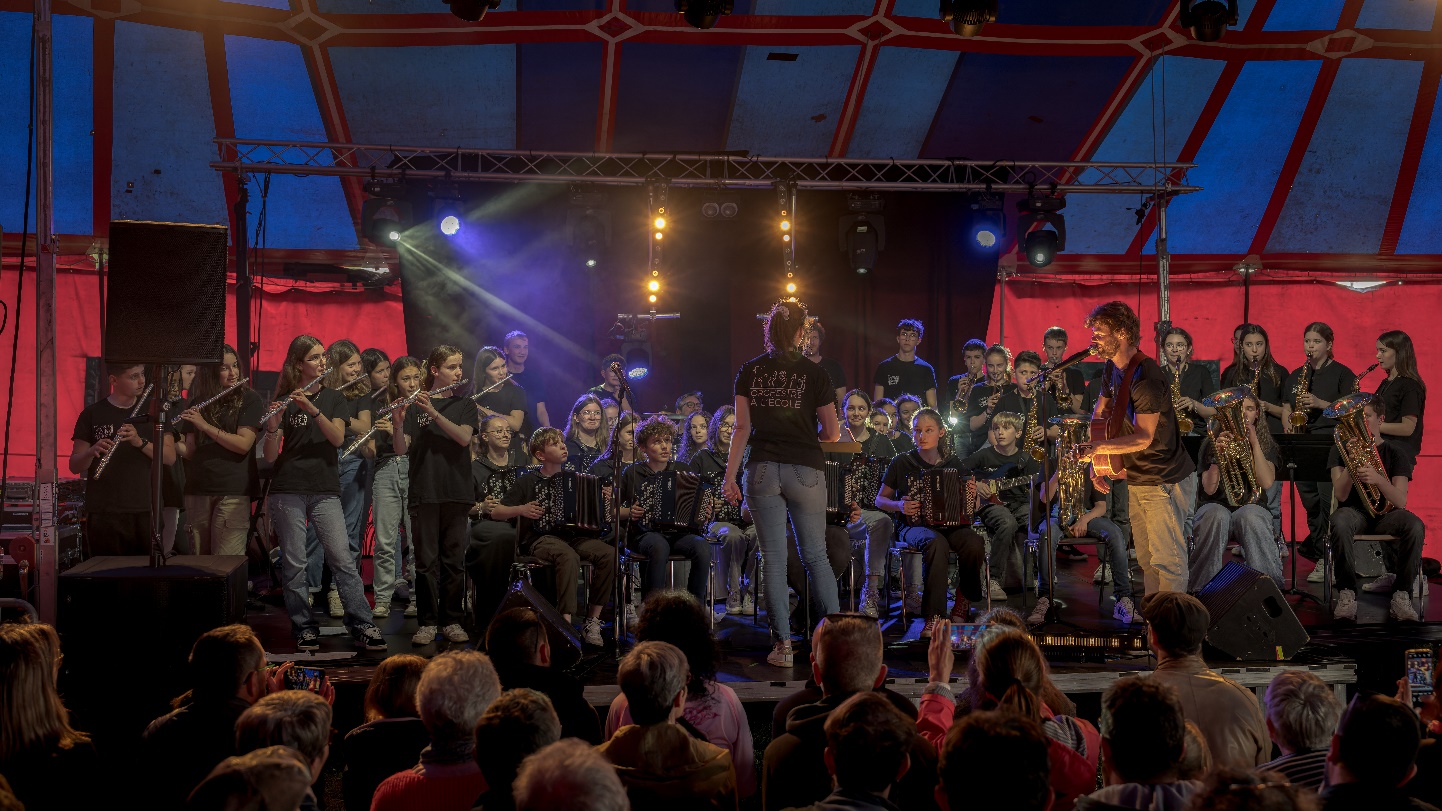 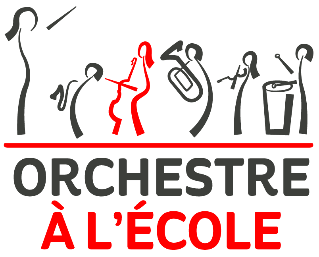 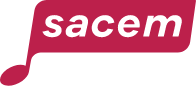 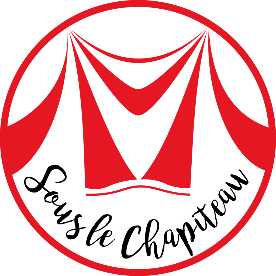 Orchestre à l’école
Projets 2024-2025
26 novembre 2024 – Liré : concert des 3e avec l’Orchestre adultes
du 2 au 4 avril 2025 – Futuroscope (85) : Festival des Arts à l’Ecole (FeDAE) avec les 4e
3 juin 2025 – Ancenis : concert de fin d’année
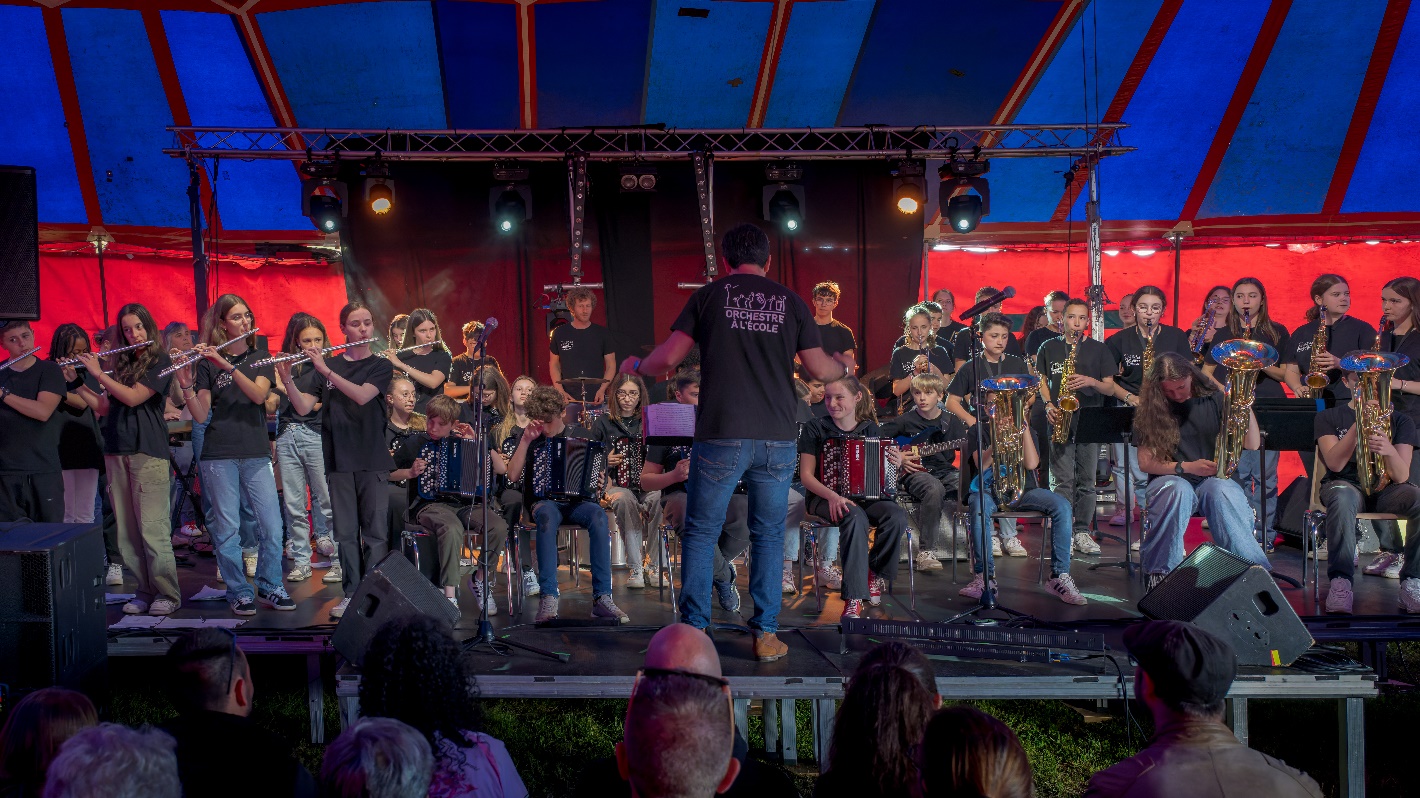 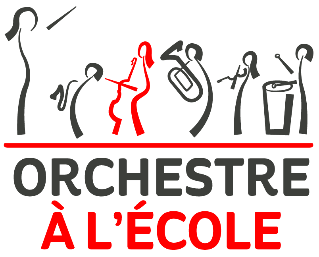 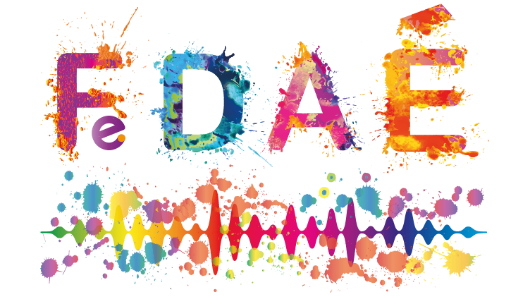 Projets 2023-2024
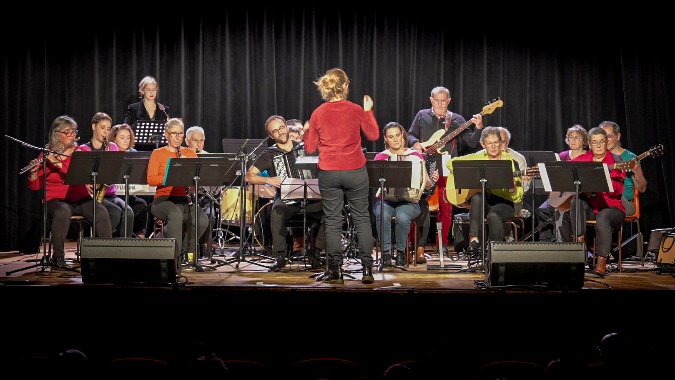 29 novembre 2023 – Champtoceaux : Concert Scènes de Pays avec l’Orchestre adultes
1er et 2 décembre 2023 – St-Laurent-des-Autels : Téléthon avec l’atelier Musiques traditionnelles
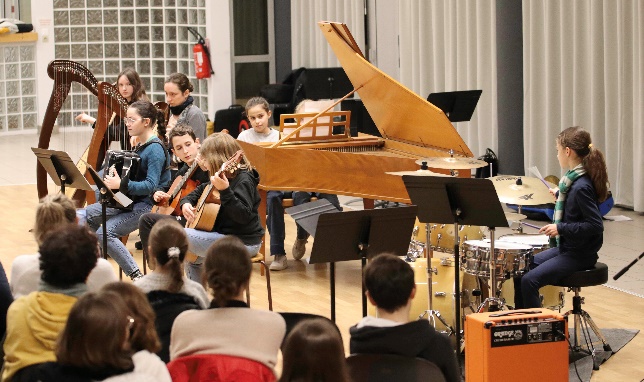 18 décembre 2023 – La Varenne : Auditions des élèves
19 décembre 2023 – Liré : Auditions des élèves
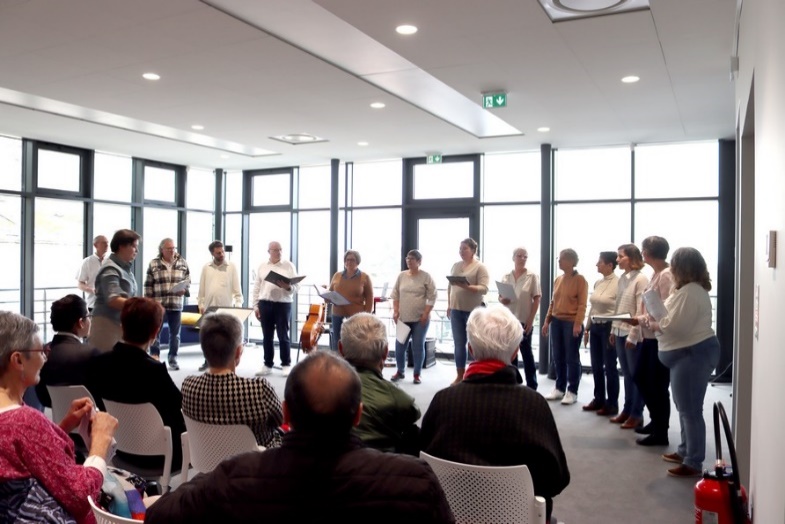 7 avril 2024 – Drain : Concert Scènes de Pays avec les chorales enfants et adultes
14 avril 2024 – St Laurent-des-Autels : Concert CDEM Orchestre à cordes 1er cycle
Projets 2023-2024
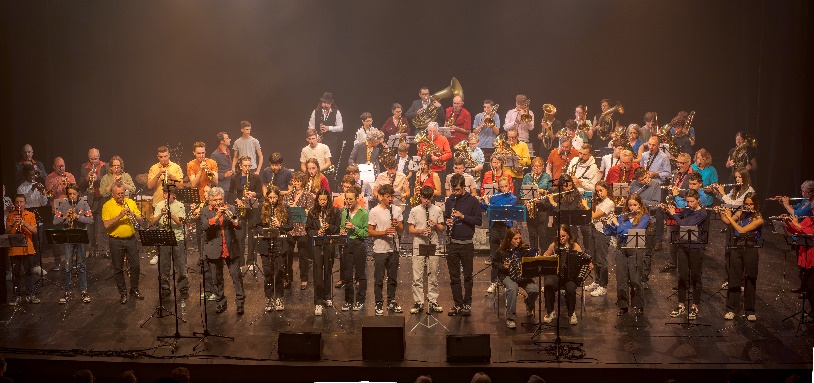 25 et 26 mai 2024 – Beaupréau : Concert Scènes de Pays avec les écoles de musique de Mauges Communauté
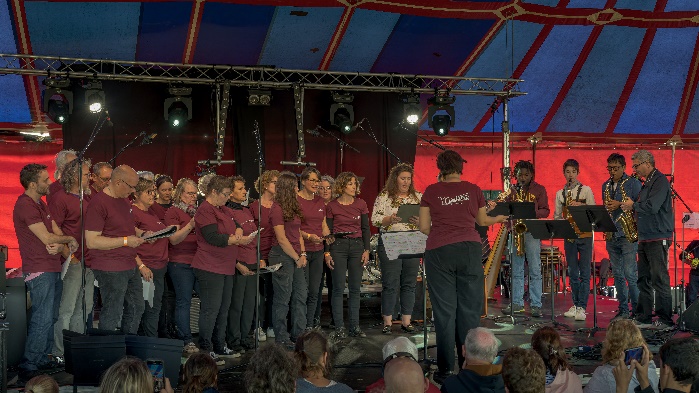 2 juin 2024 – Liré : Concert des 40 ans de l’école avec Sous le Chapiteau
21 juin 2024 – La Varenne (La Varennaise) : Fête de la Musique avec Les Chœurs d’Orée
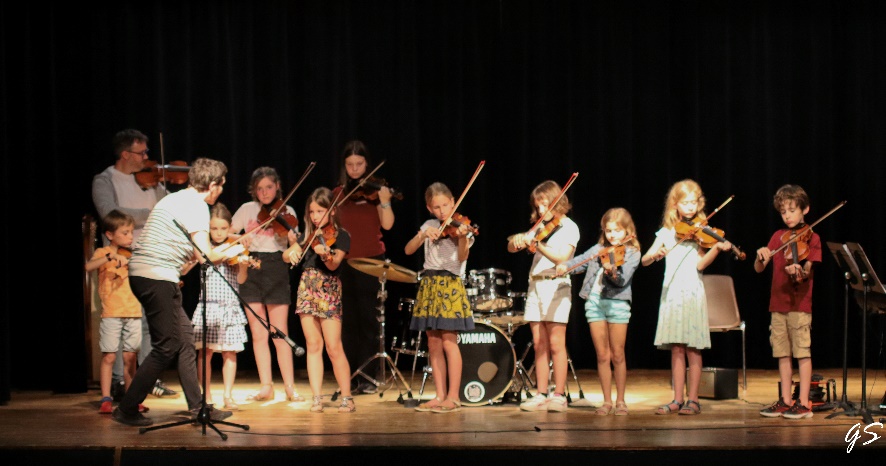 24 juin 2024 – Champtoceaux : Auditions des élèves 
28 juin 2024 – Liré : Auditions des élèves
Projets 2023-2024
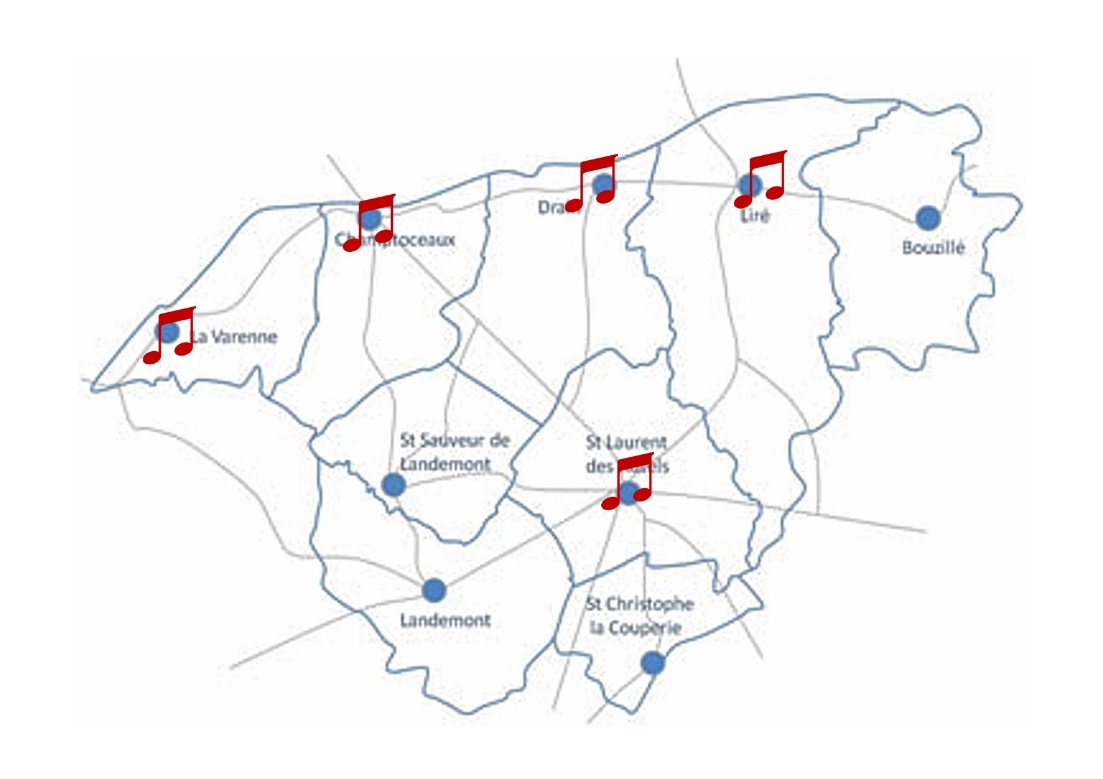 Projets 2024-2025
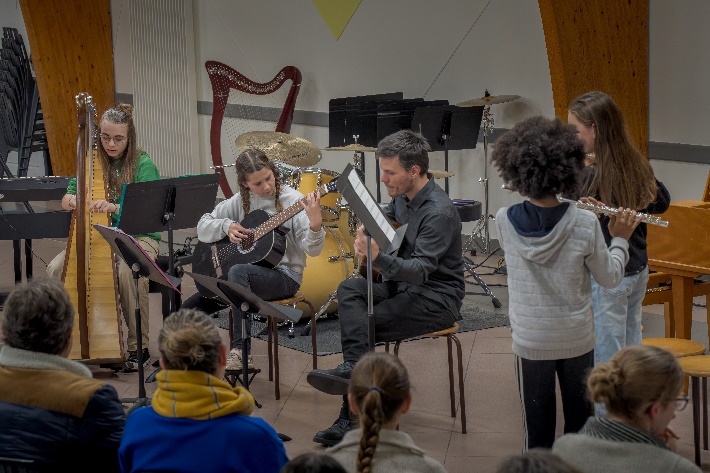 16 décembre 2024 – Drain : Auditions des élèves
17 et 18 décembre 2024 – St Christophe-la-Couperie : Auditions des élèves
11 janvier 2025 – Champtoceaux : concert Scènes de Pays avec l’atelier Musique traditionnelle
15 et 16 mars 2025 – Trémont et Chaudron-en-Mauges : 5ème Rencontre d’Accordéons
29 mars 2025 – Landemont : Concert des ensembles
13 juin 2025 – Champtoceaux : Auditions des élèves
27 juin 2025 – Liré : Auditions des élèves
28 juin 2025 – Cholet : Rencontre d’Accordéons
Projets 2024-2025
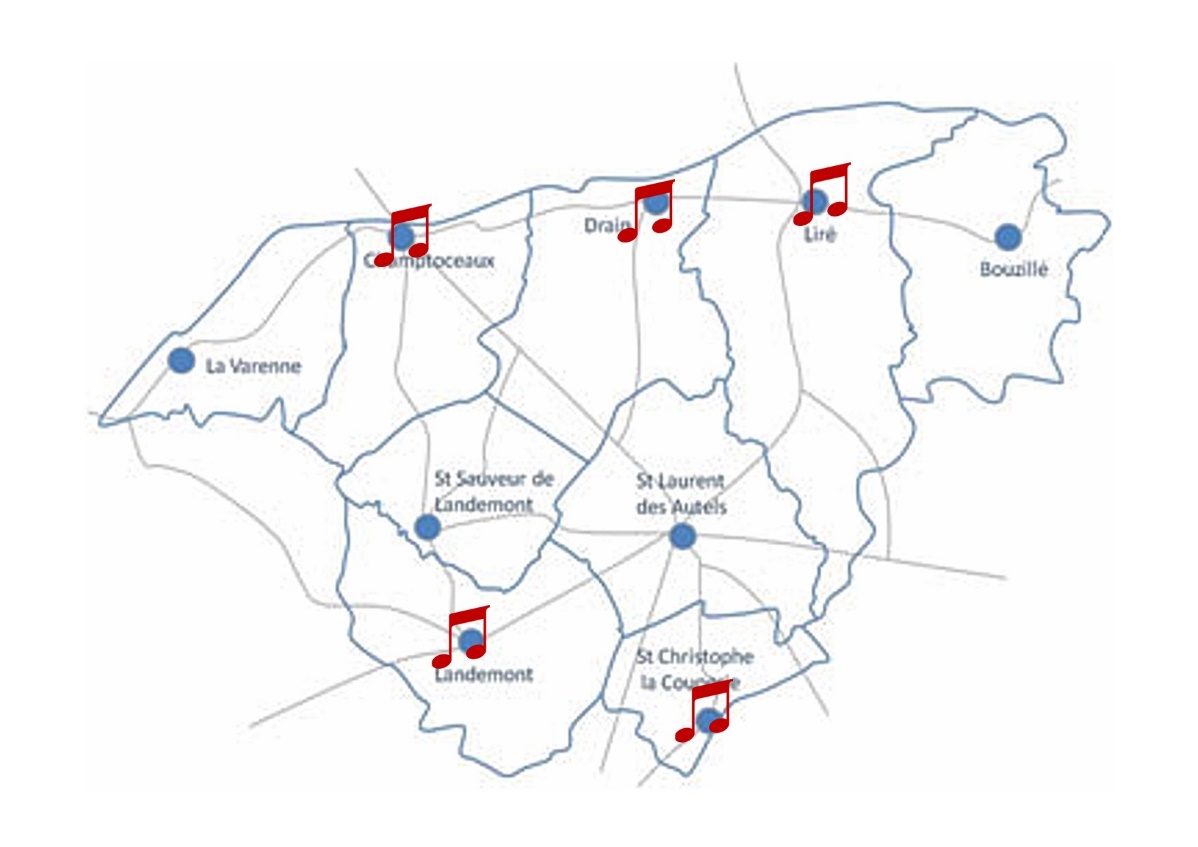 ORDRE DU JOUR
Rapport moral – Le Président de l’association
Rapport d’activité – La directrice de l’association
Rapport financier – Le trésorier de l’association
Questions diverses
Élection du Conseil d’Administration
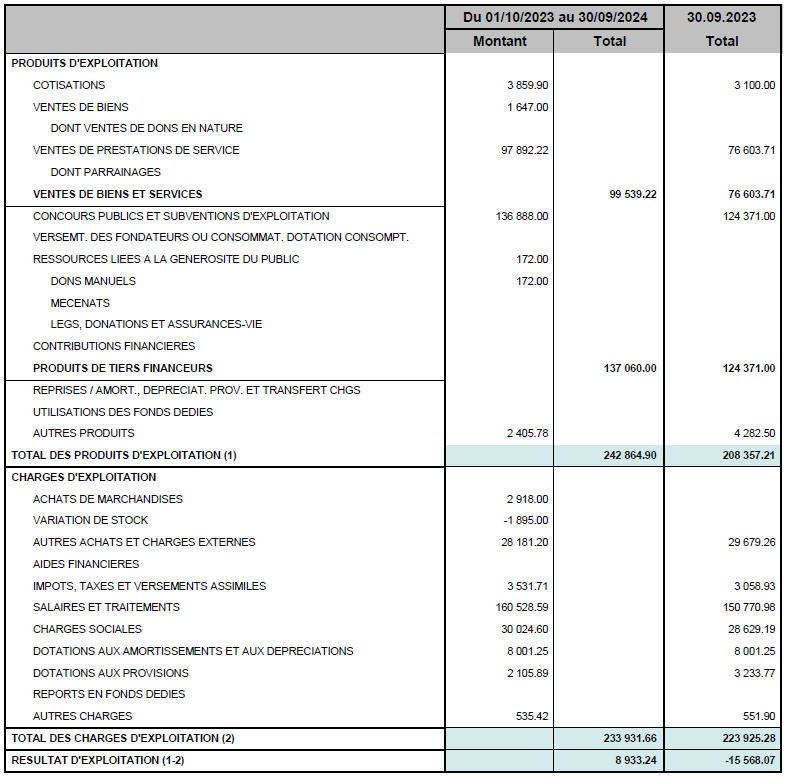 Compte de résultats
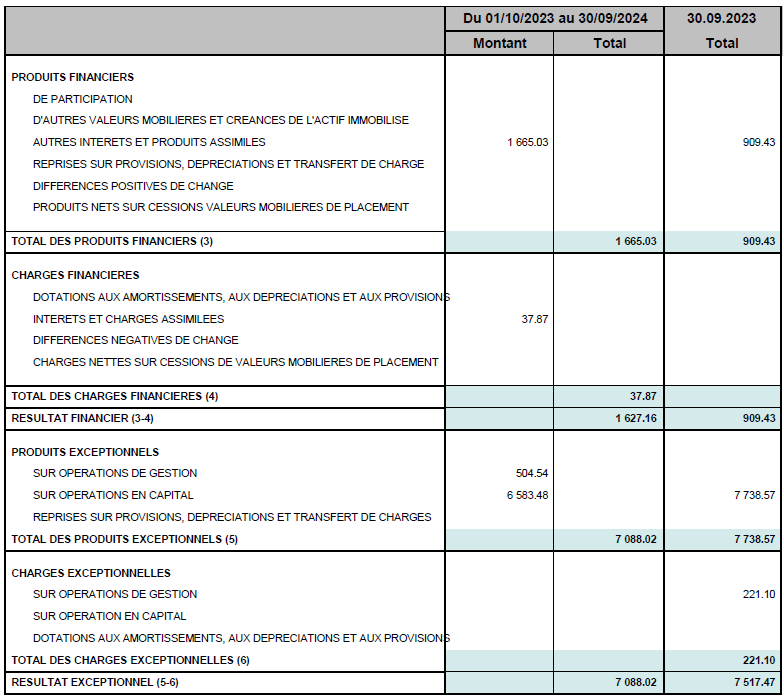 Compte de résultats
Compte de résultats
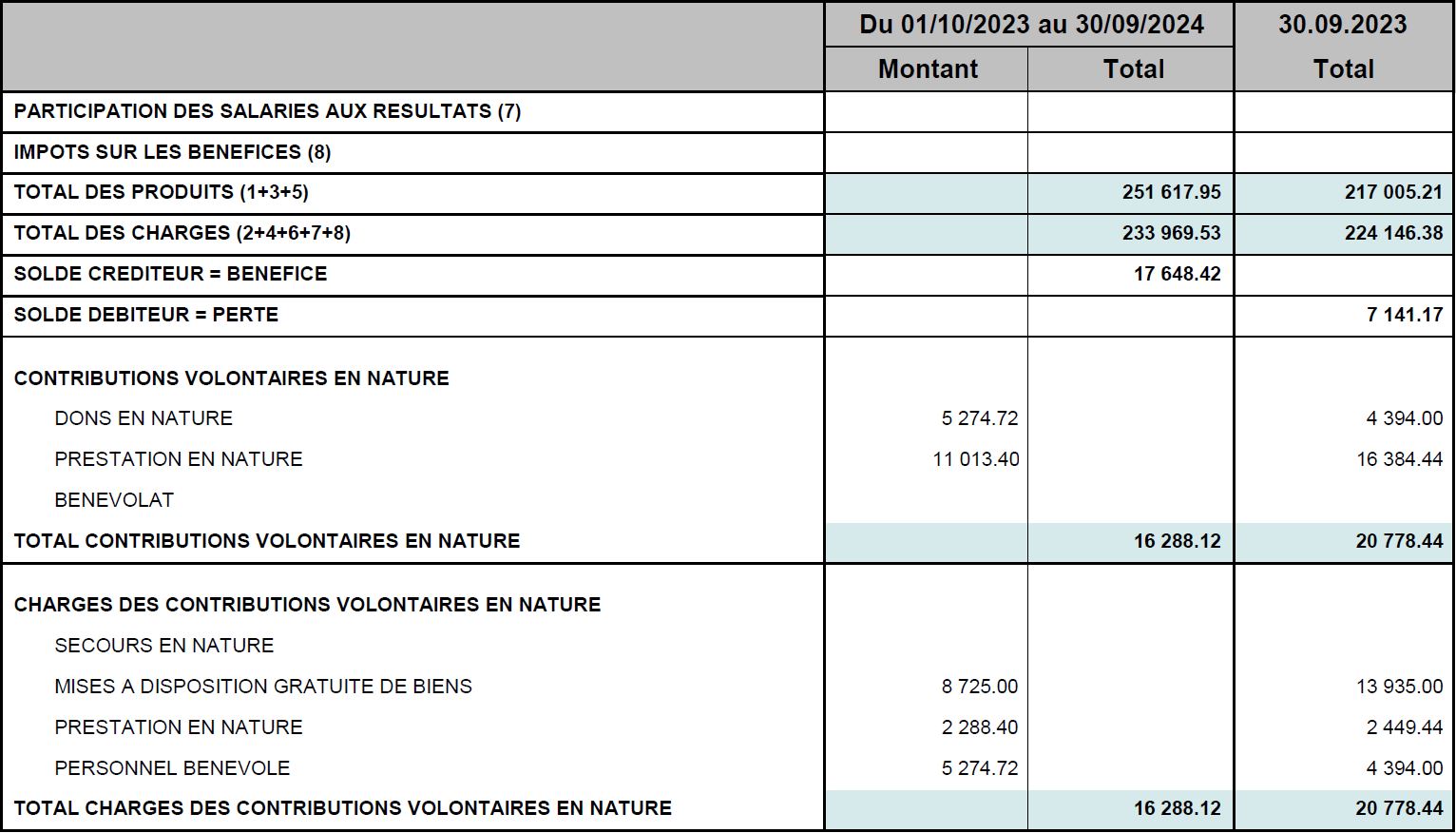 Compte de résultats
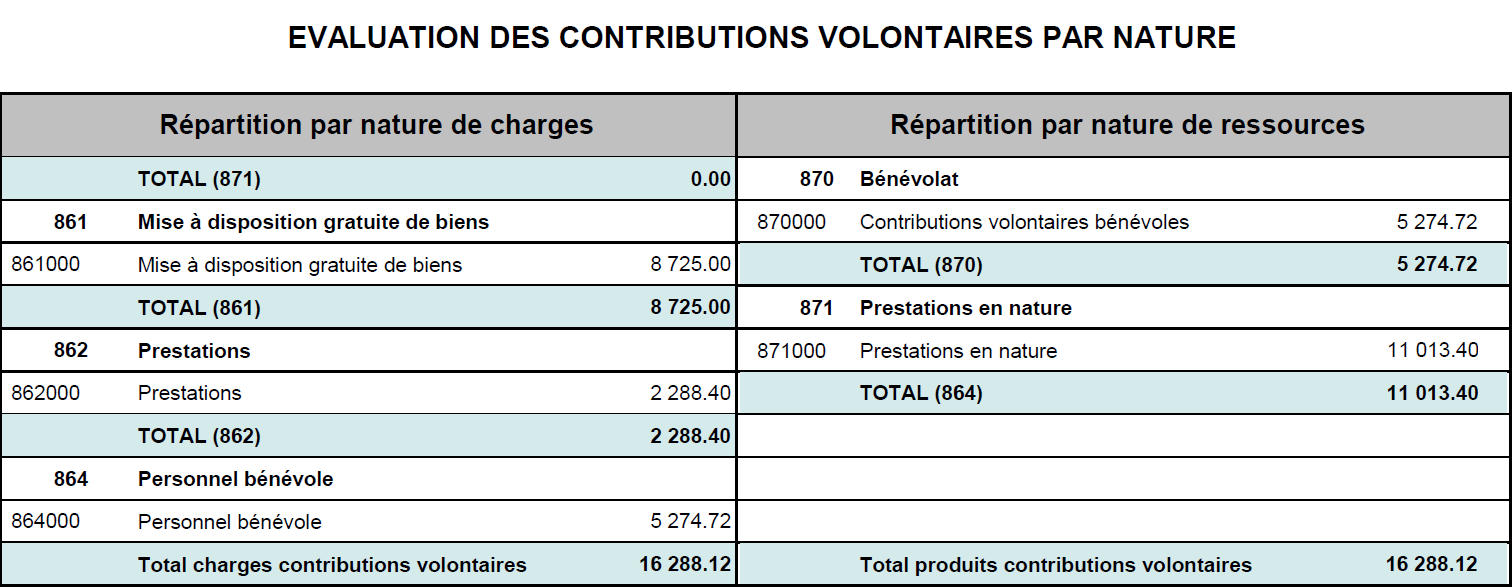 100 € à l'Ecole de musique
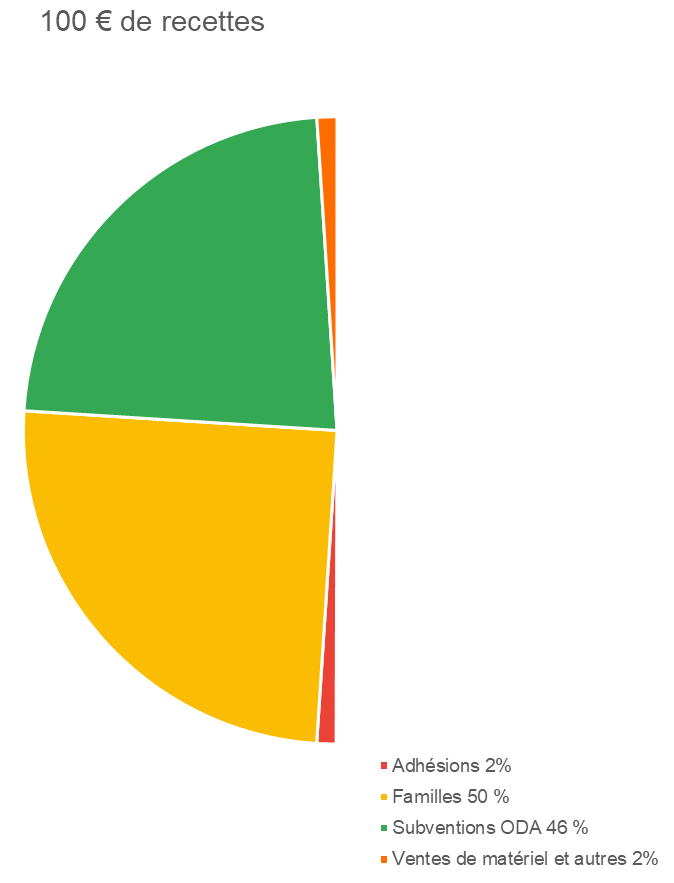 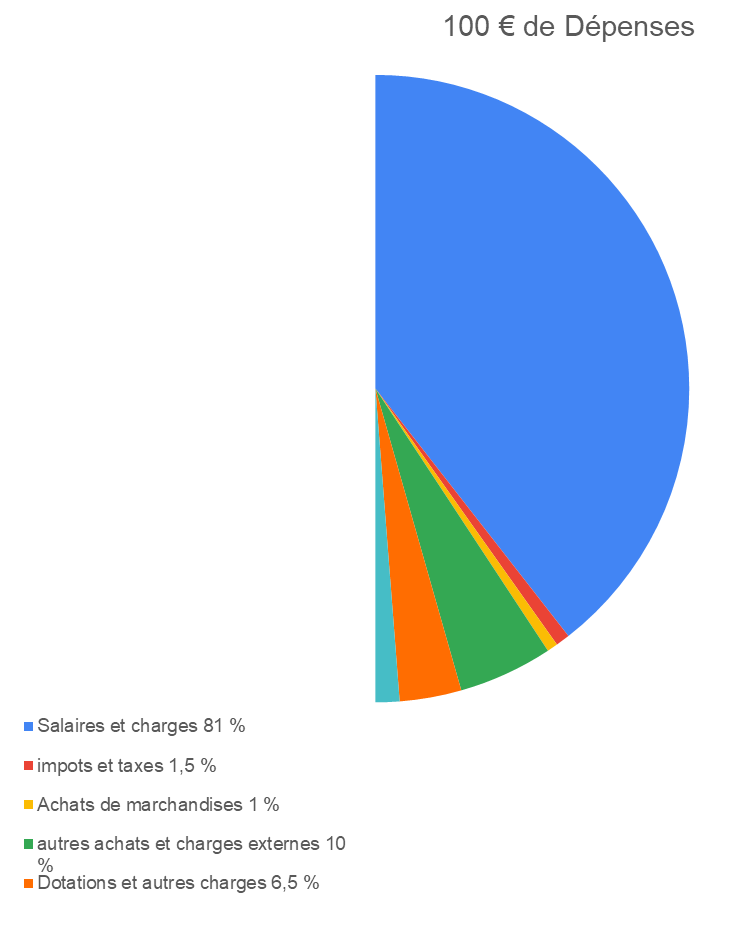 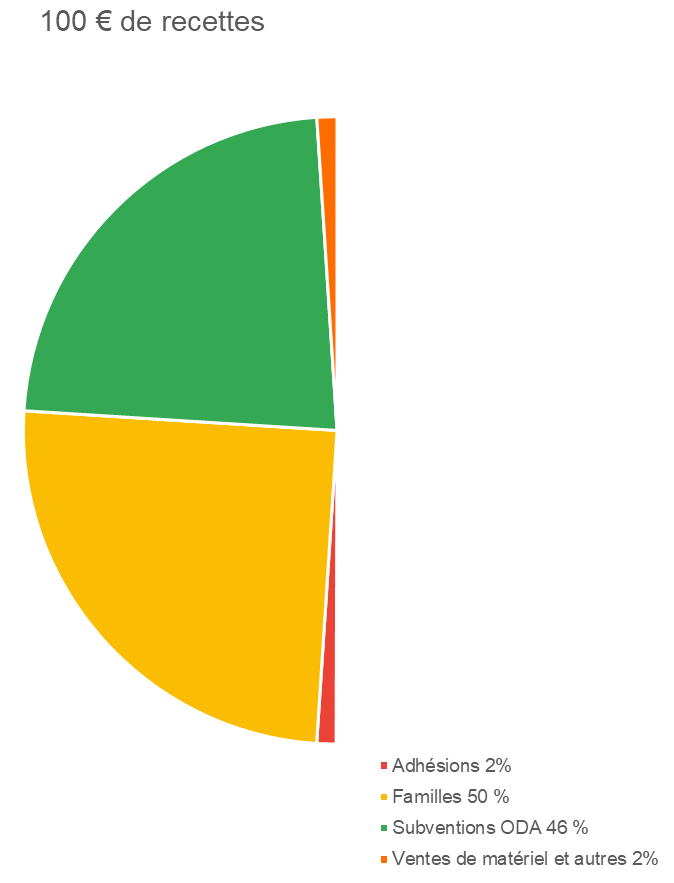 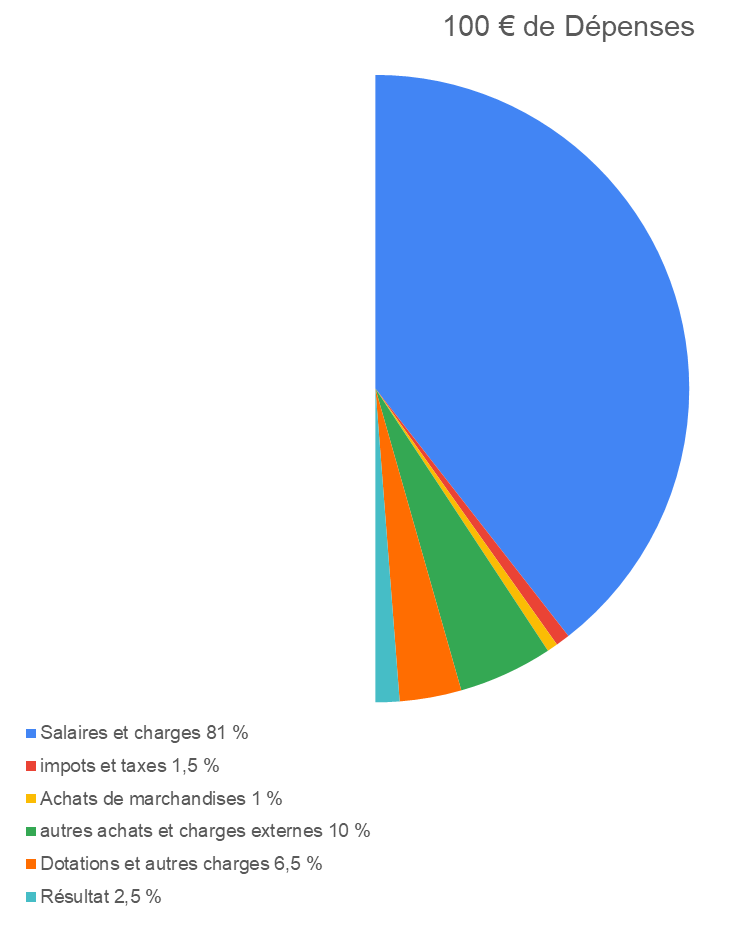 Compte de résultats Global
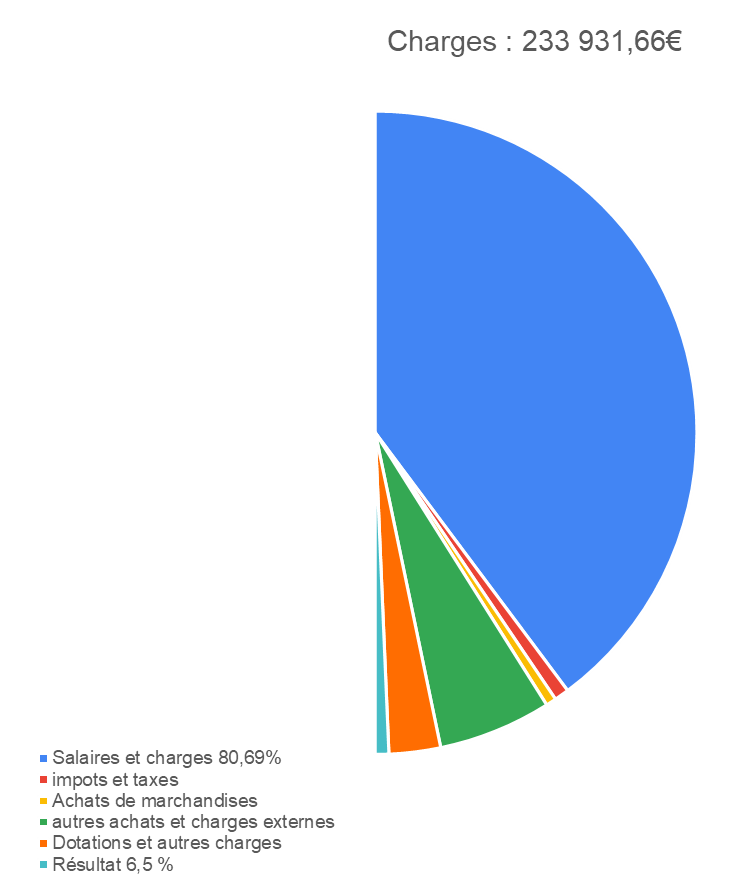 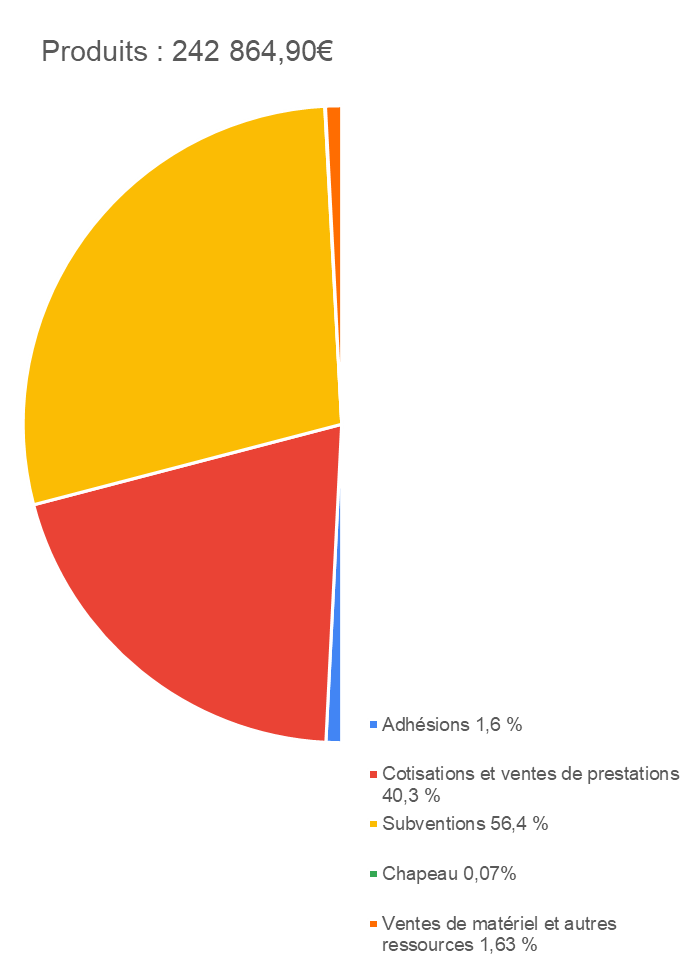 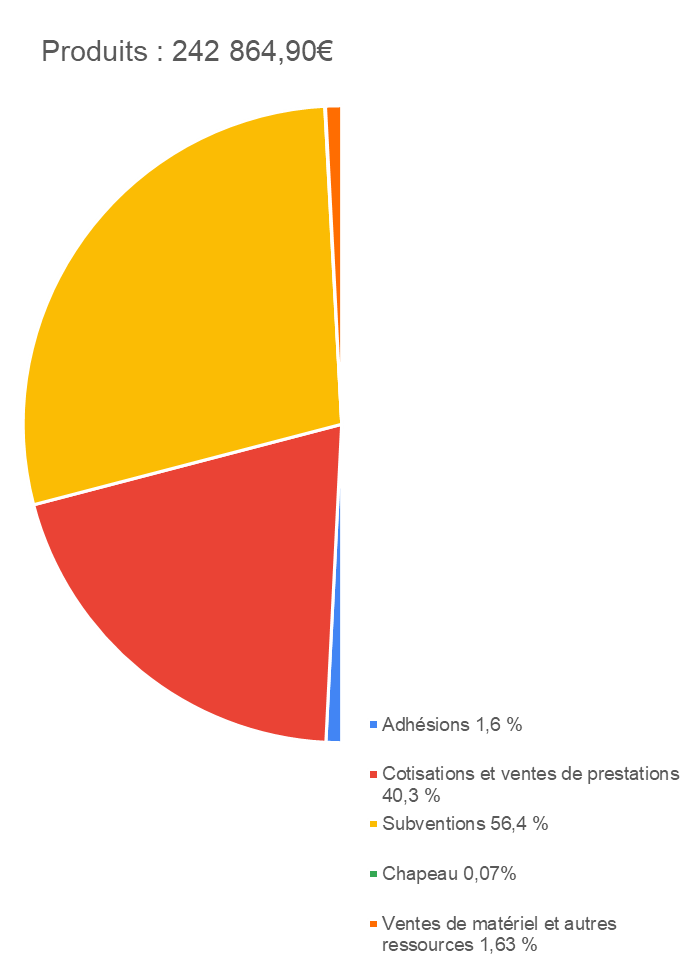 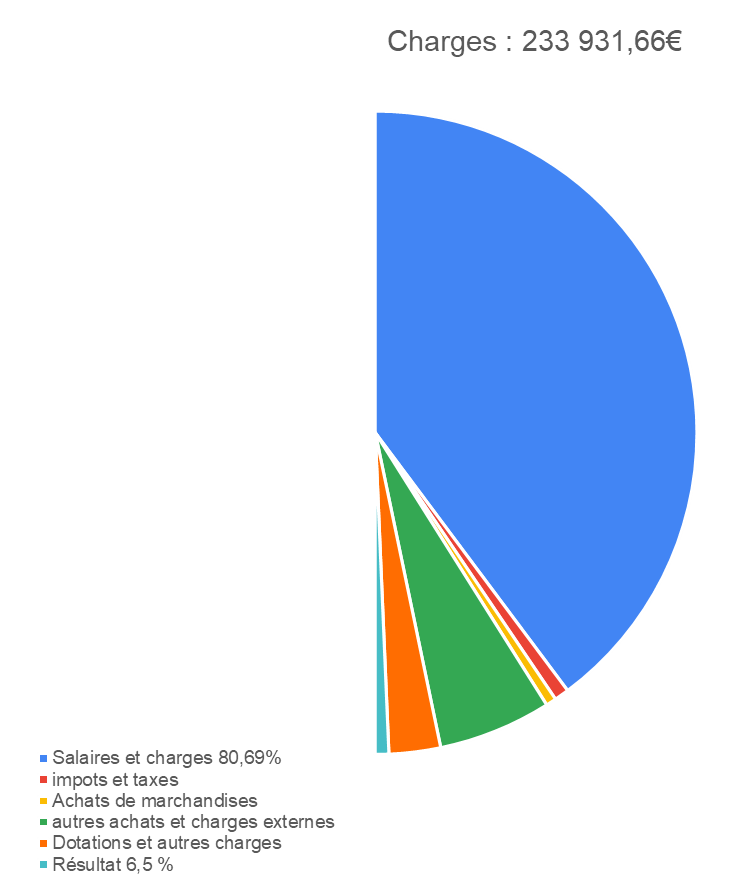 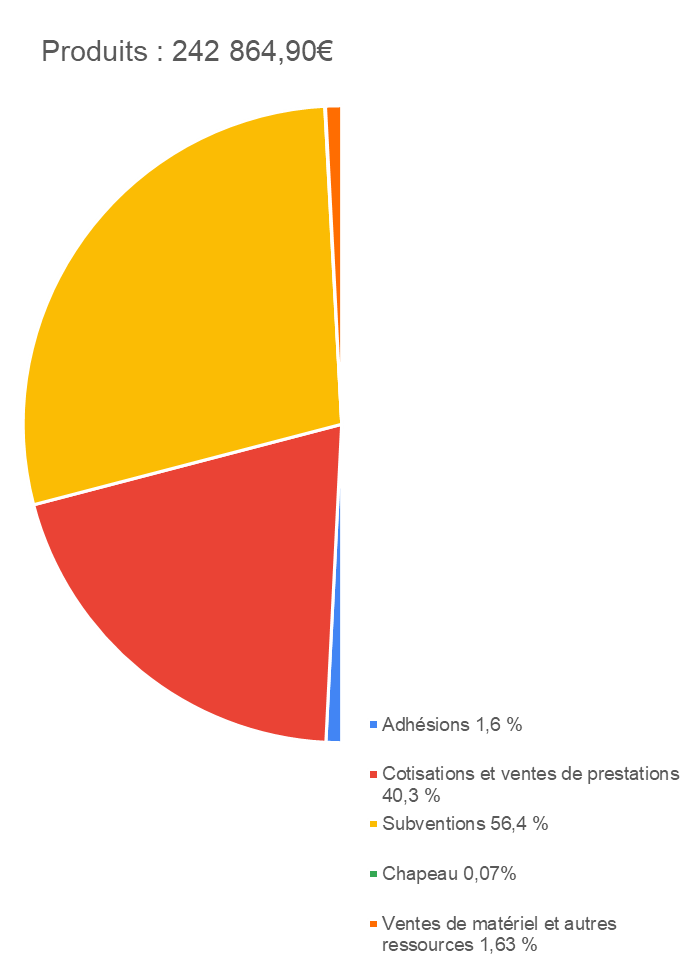 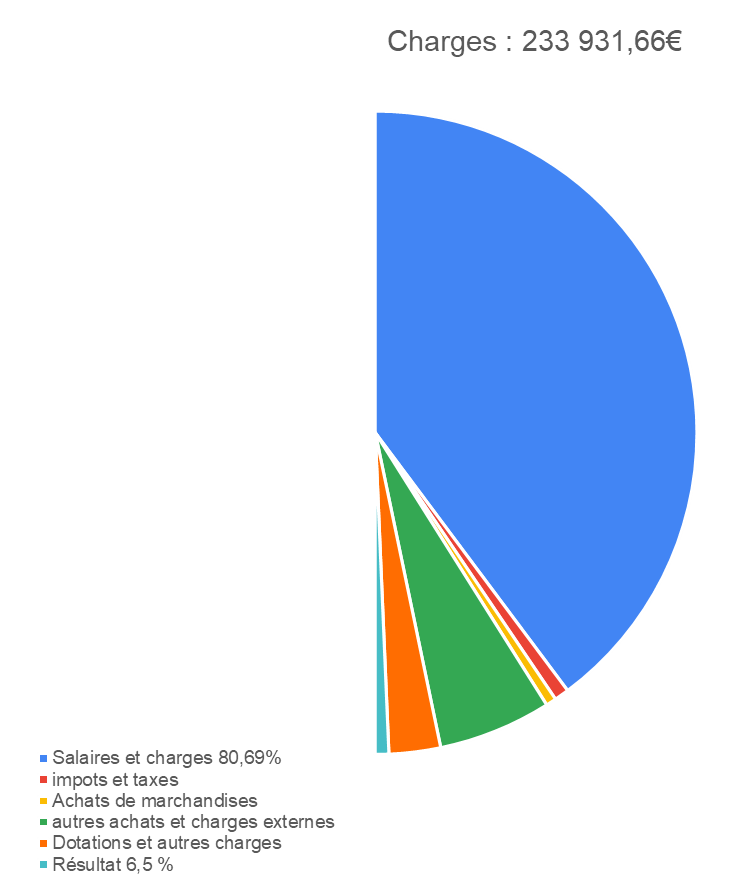 Bilan actif
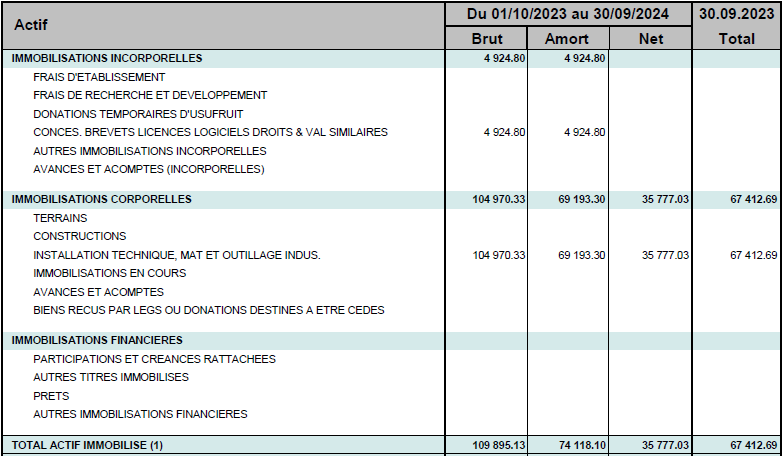 Bilan actif
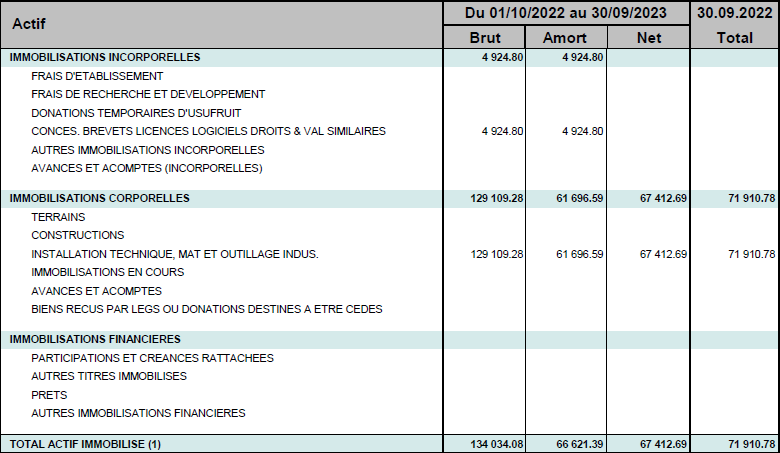 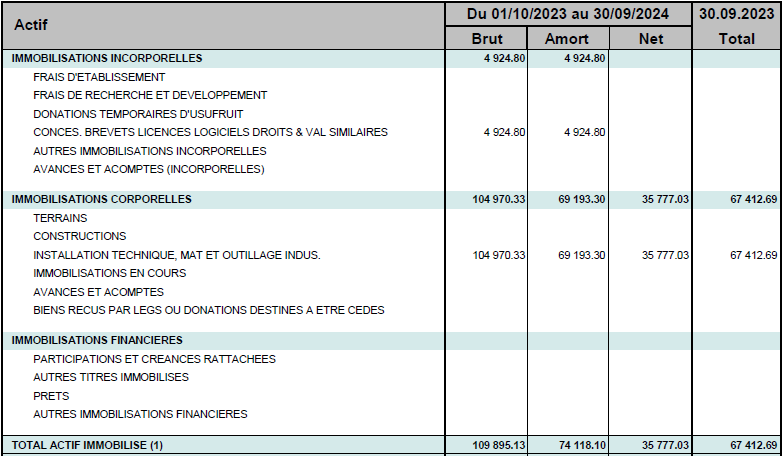 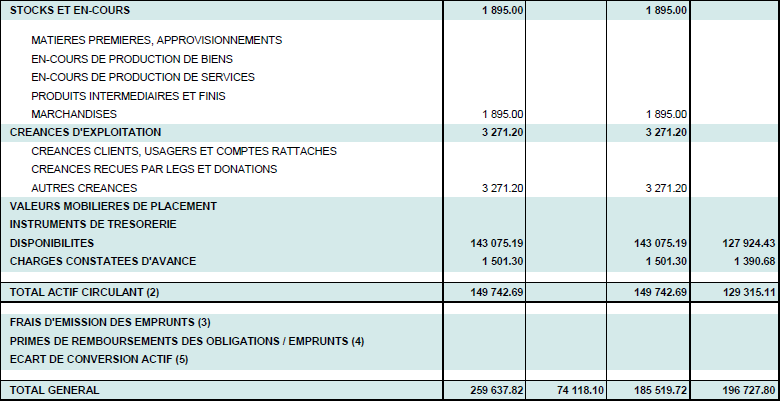 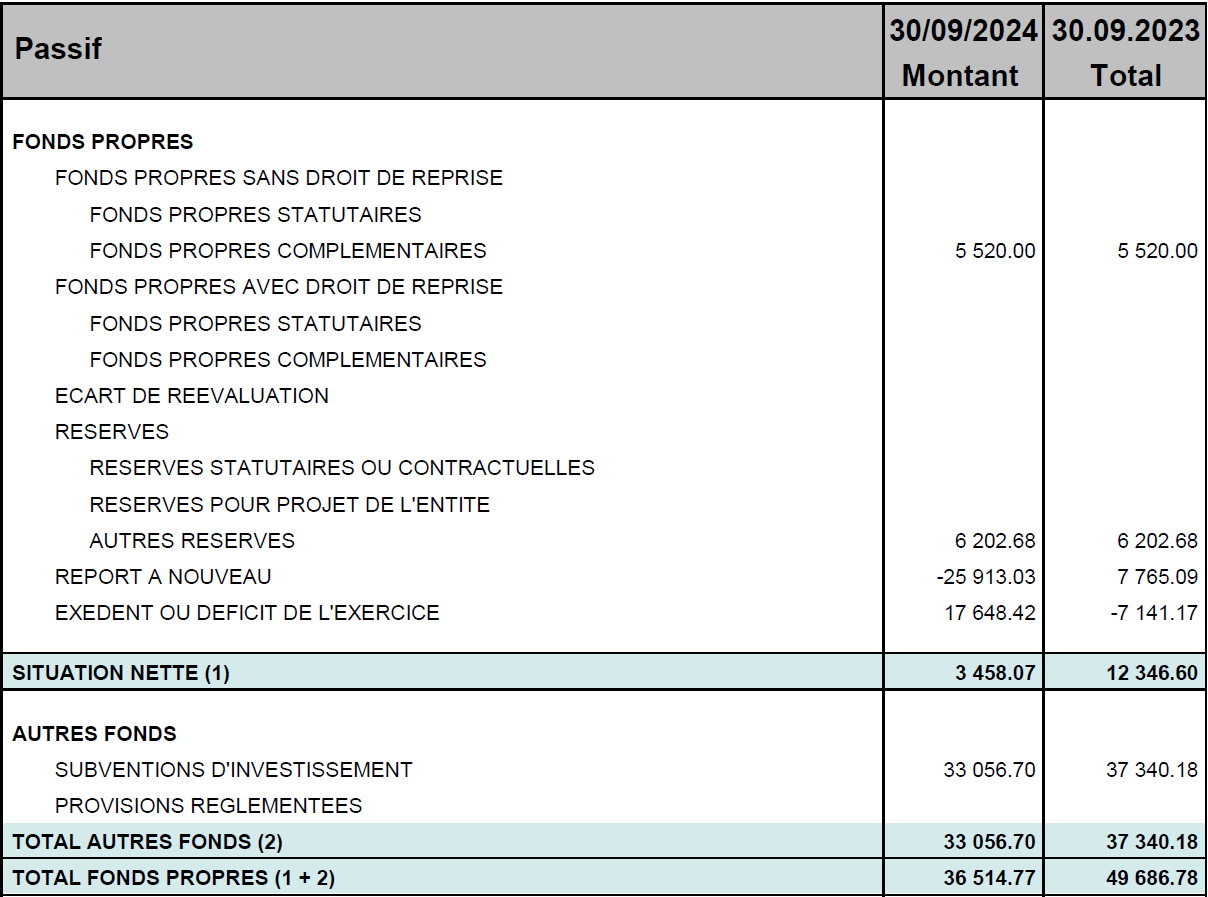 Bilan passif
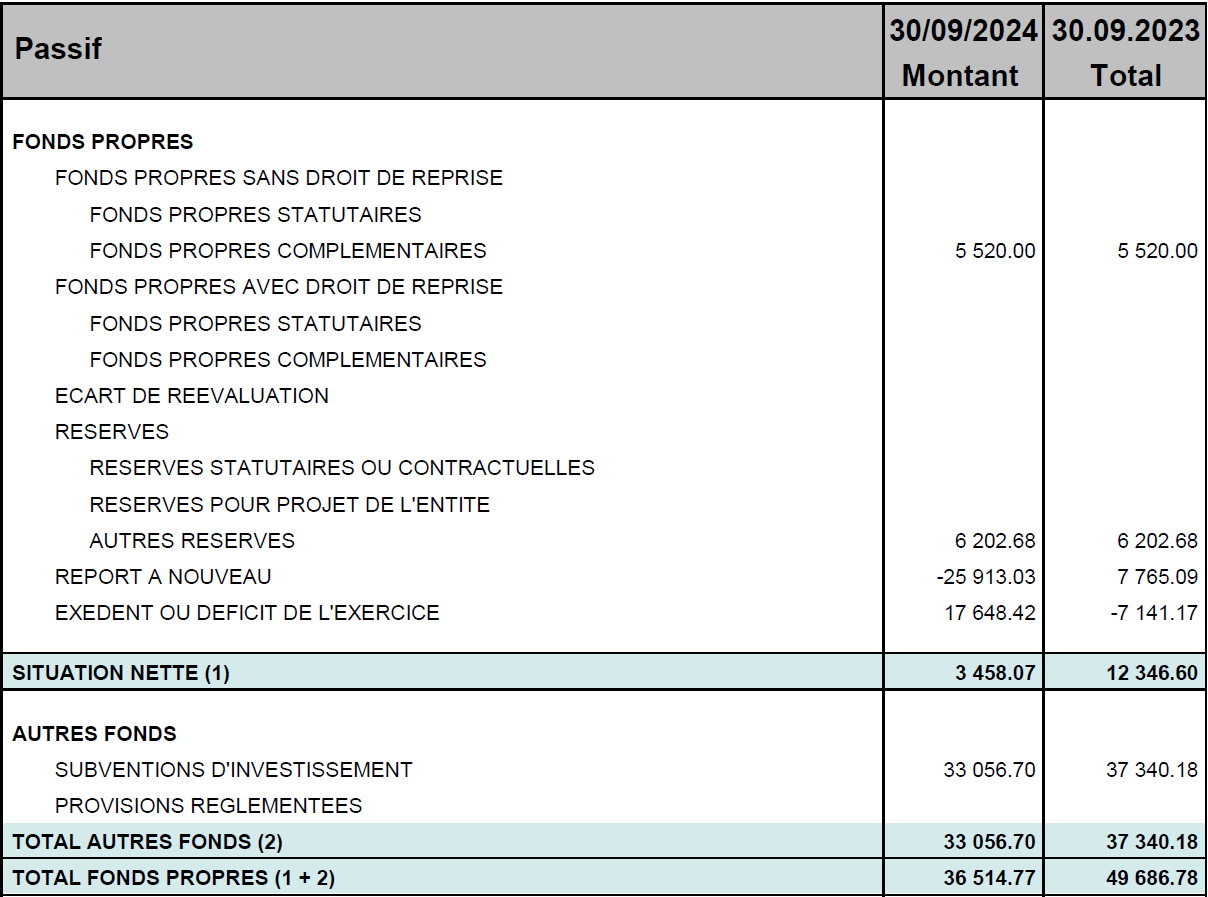 Bilan passif
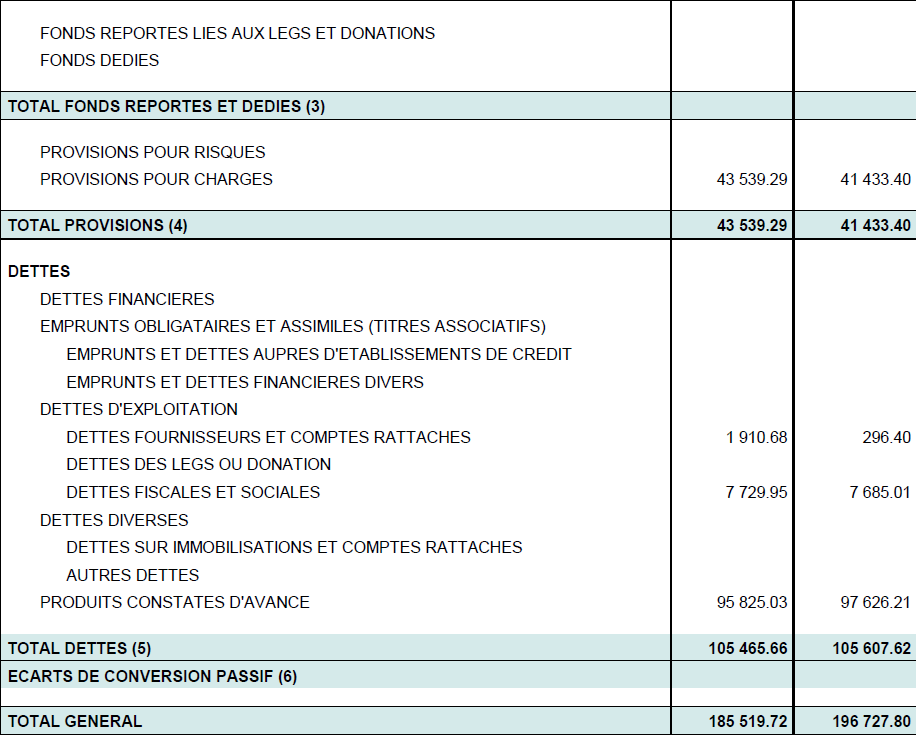 Bilan passif
Budget prévisionnel
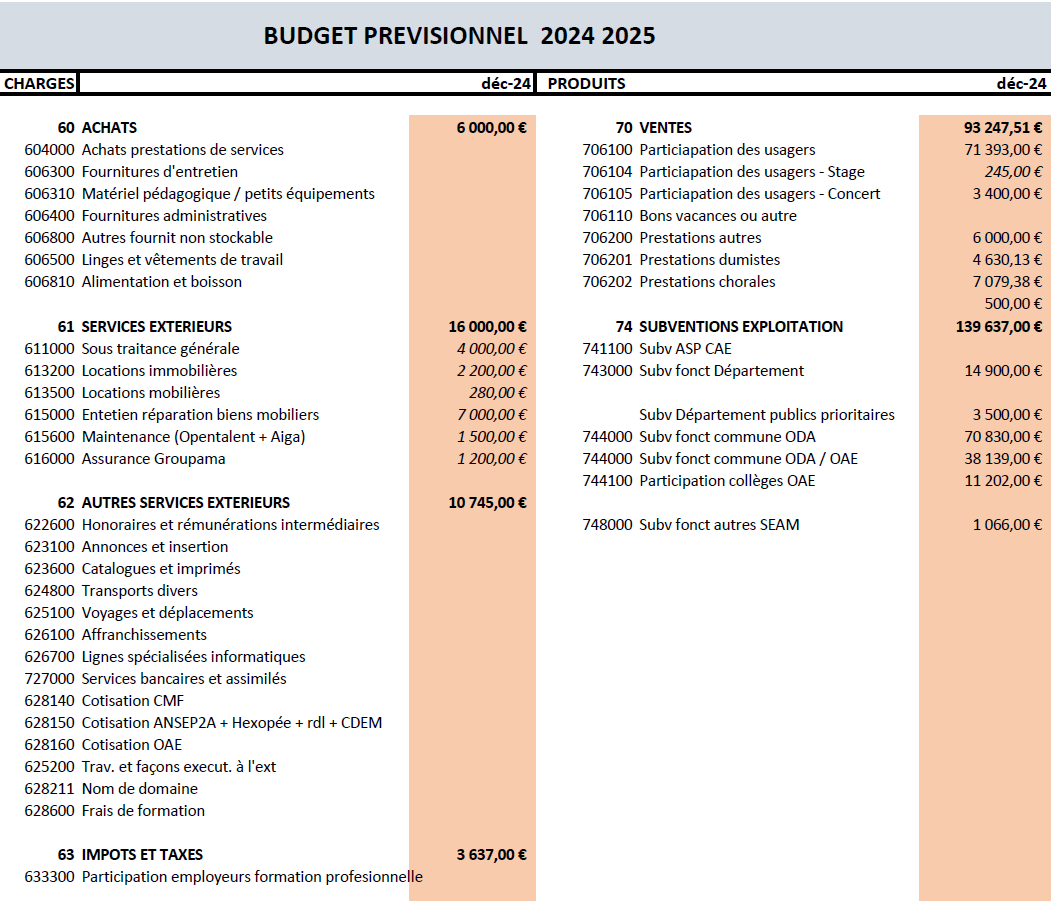 Budget prévisionnel
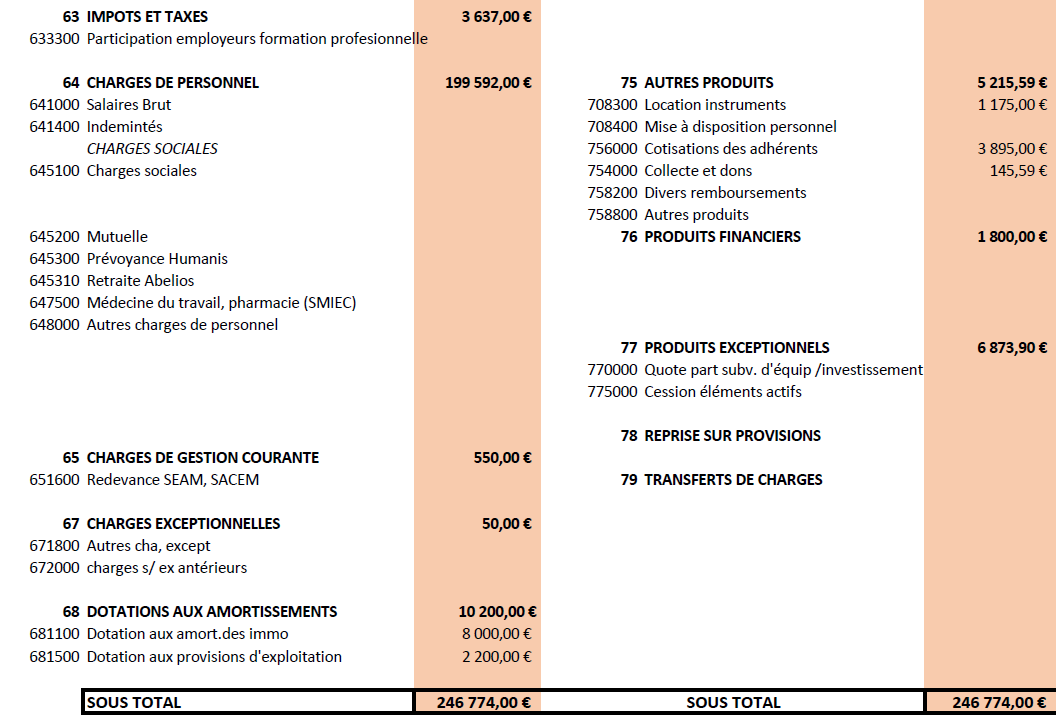 ORDRE DU JOUR
Rapport moral – Le Président de l’association
Rapport d’activité – La directrice de l’association
Rapport financier – La trésorière de l’association
Questions diverses
Élection du Conseil d’Administration
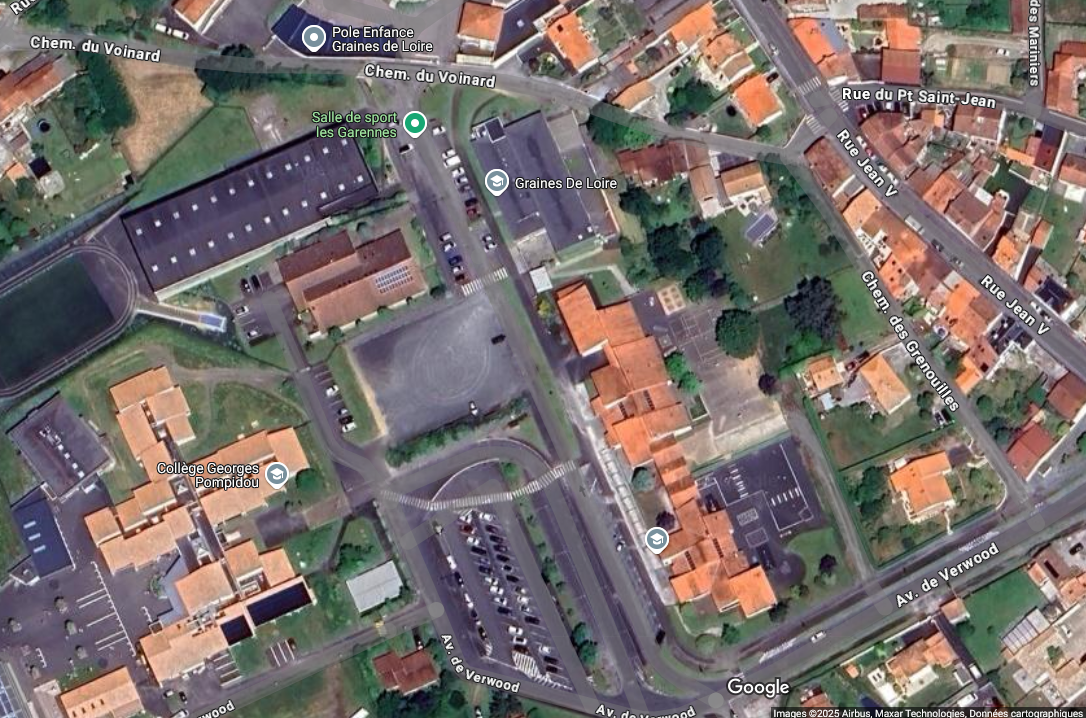 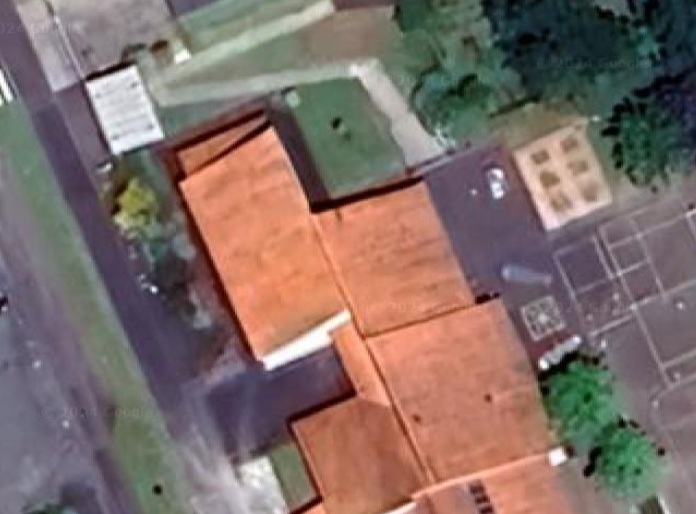 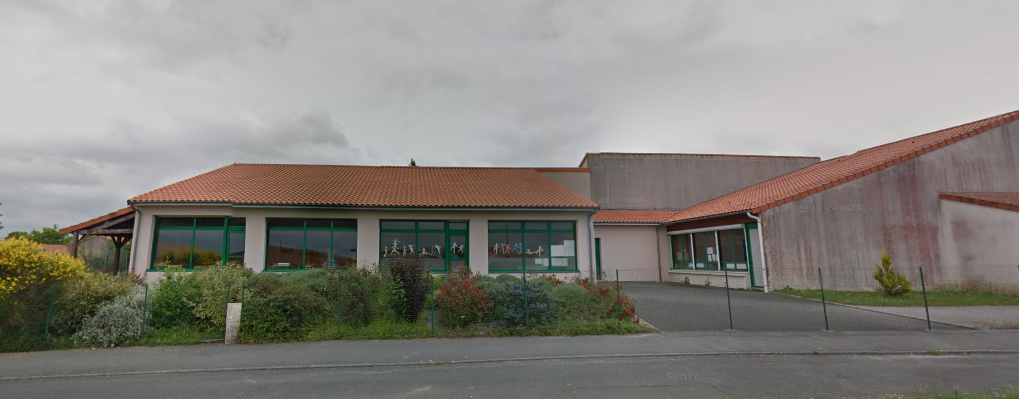 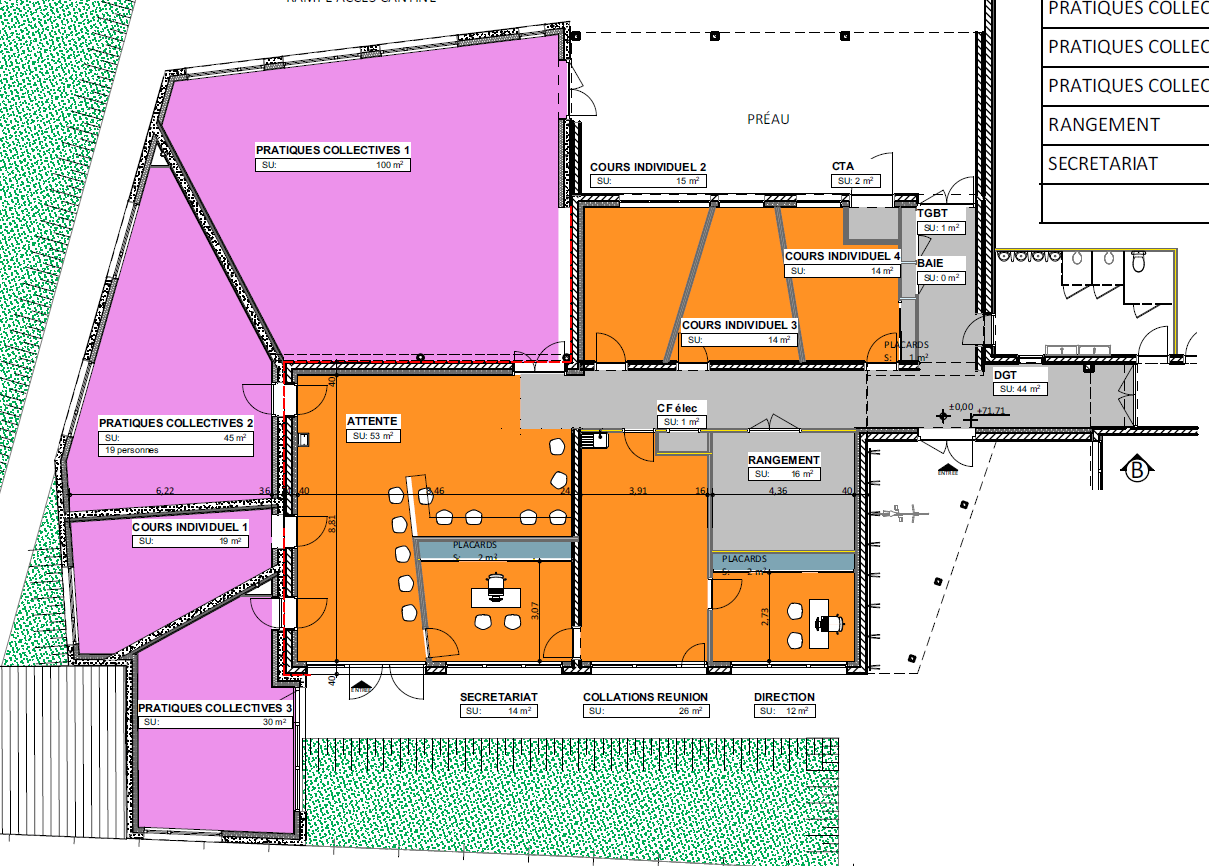 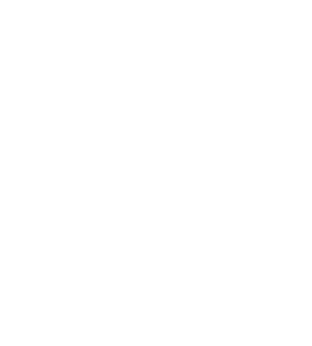 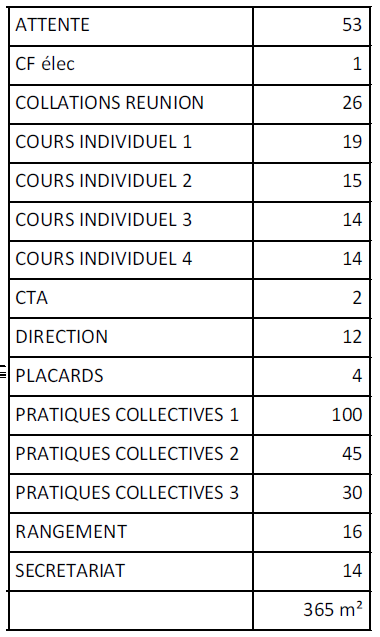 VOTE
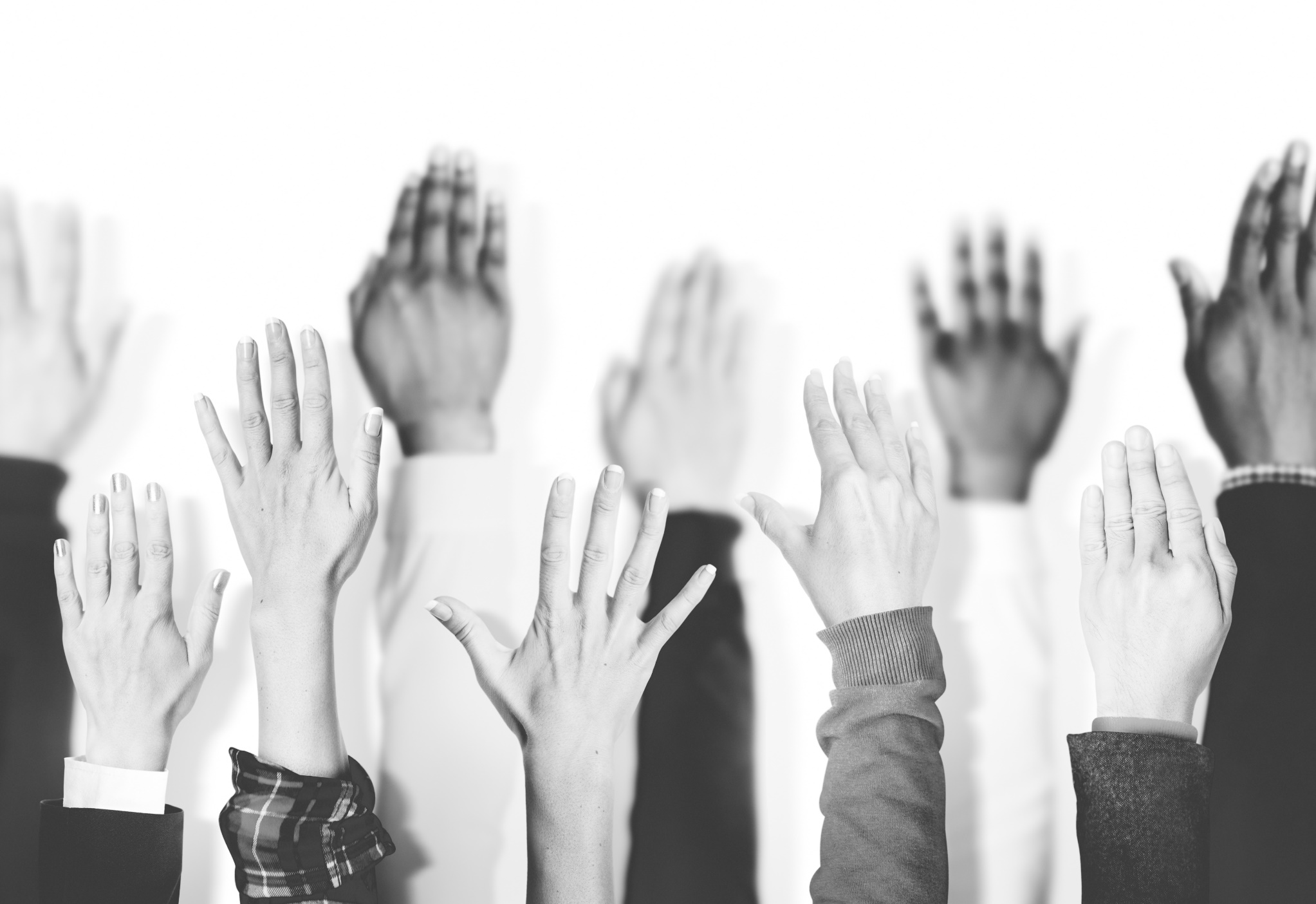 Conseil d’administration
BRANGEON Benoît – Président
PRÉTOT Jean-Charles – Vice-Président
DUVEAU Christelle – Secrétaire
GUITTON Sarah – Vice-secrétaire
SUTEAU Marie – Trésorière
BEAUVINEAU Florane
DAVID Hugues
MOISDON Viviane
RÉVEILLERE Michel
SALLE Guillaume
PICOT Thomas – Représentant de la commune d’Orée-d’Anjou
TOUBLANC Claudie – Directrice
Verre de l’amitié / Galette
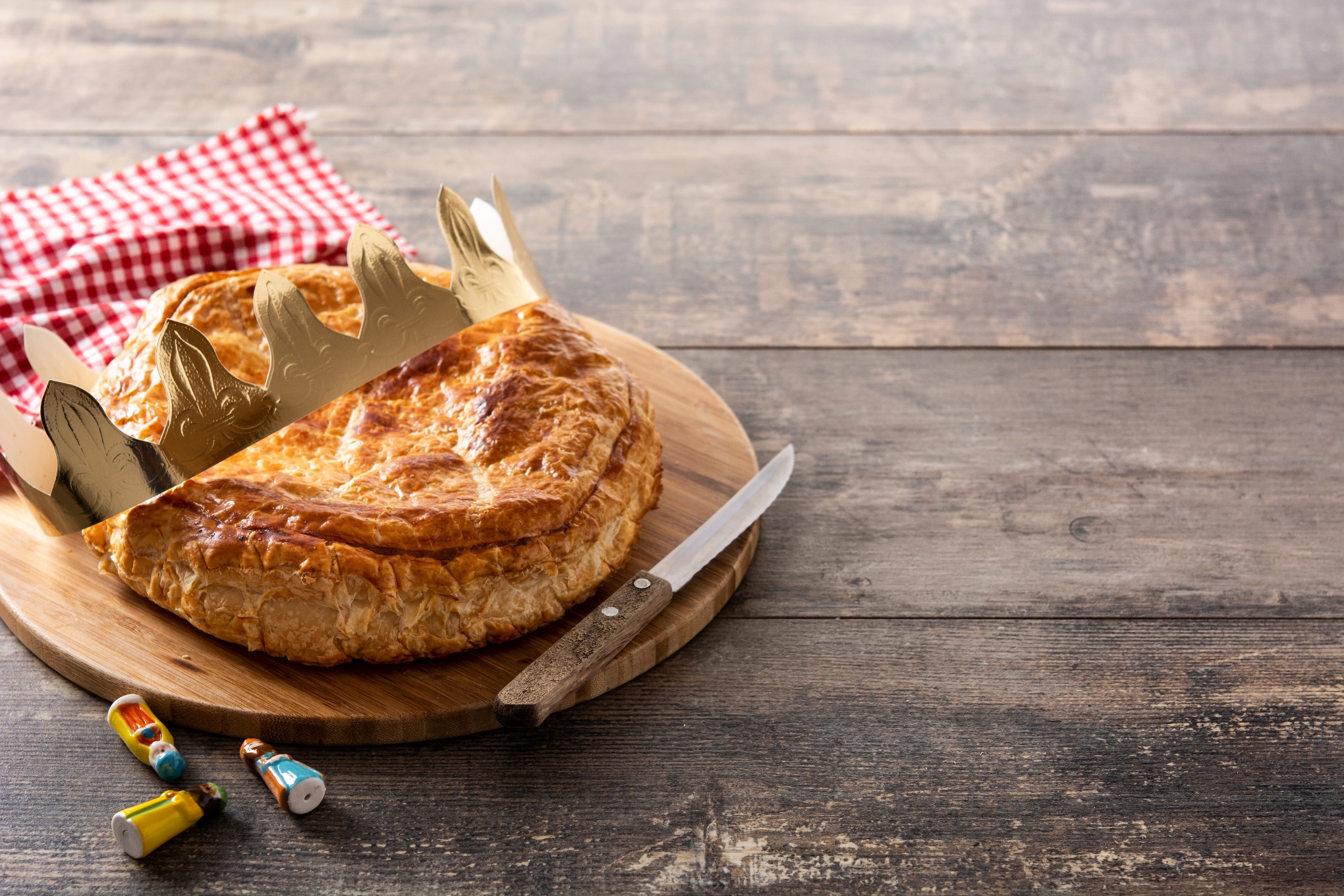